Погост – край чудес
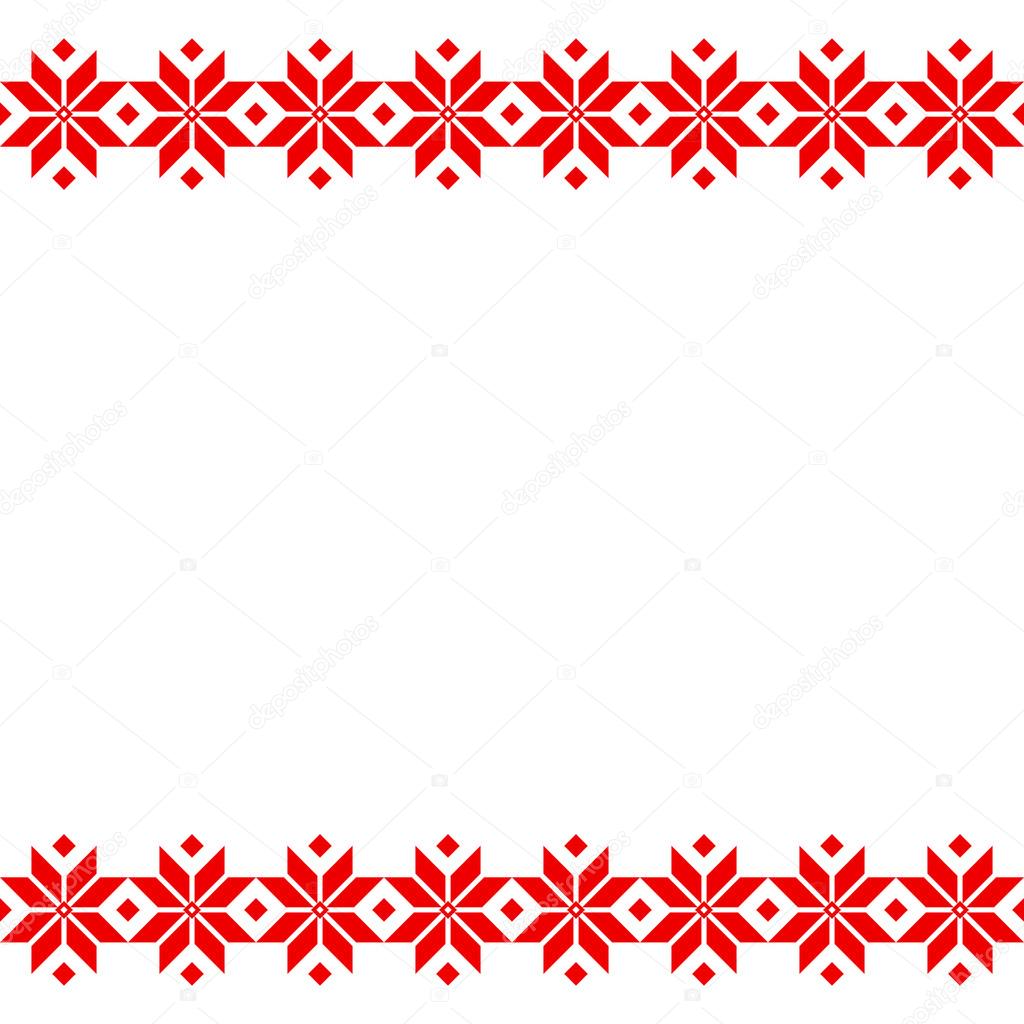 Цель:
формирование у учащихся гражданственности и патриотизма национального самосознания  
вспомнить забытое, открыть неизвестные страницы истории деревни Погост.
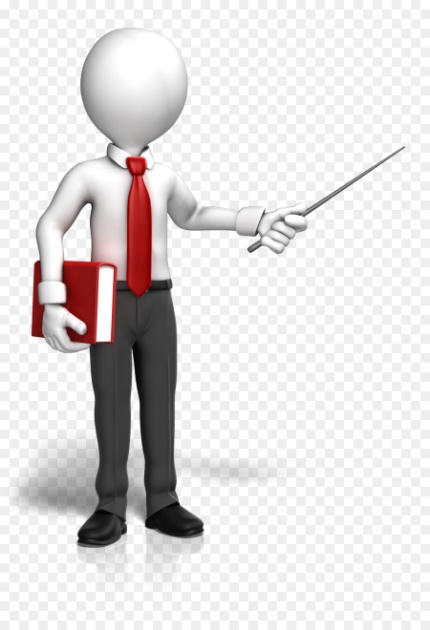 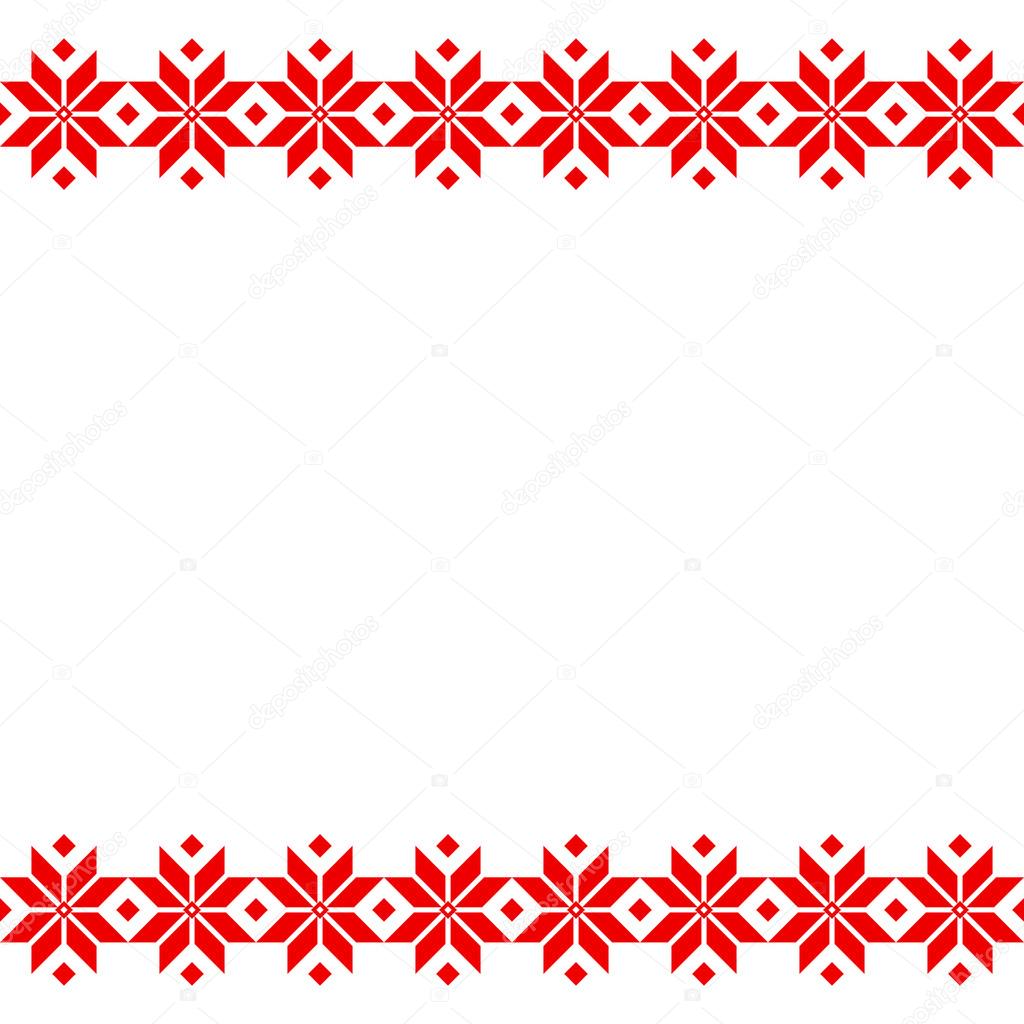 Задачи:
Привлечь внимание к культурному, природному и историческому наследию малой Родины, (д. Погост).
Побудить интерес к изучению истории своего города, поселка, деревни.
Воспитывать чувство патриотизма, любви и гордости за свою Родину.
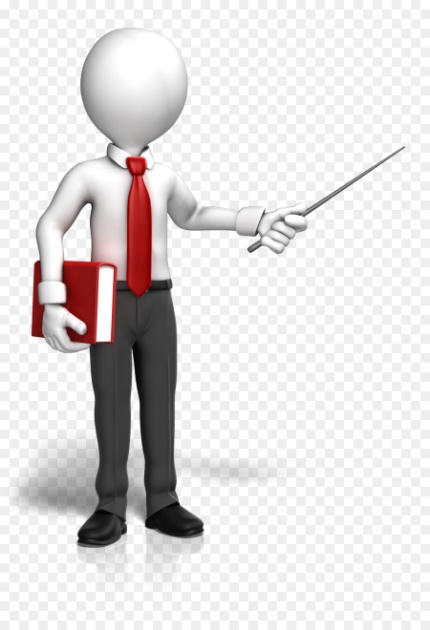 Погост – край чудес
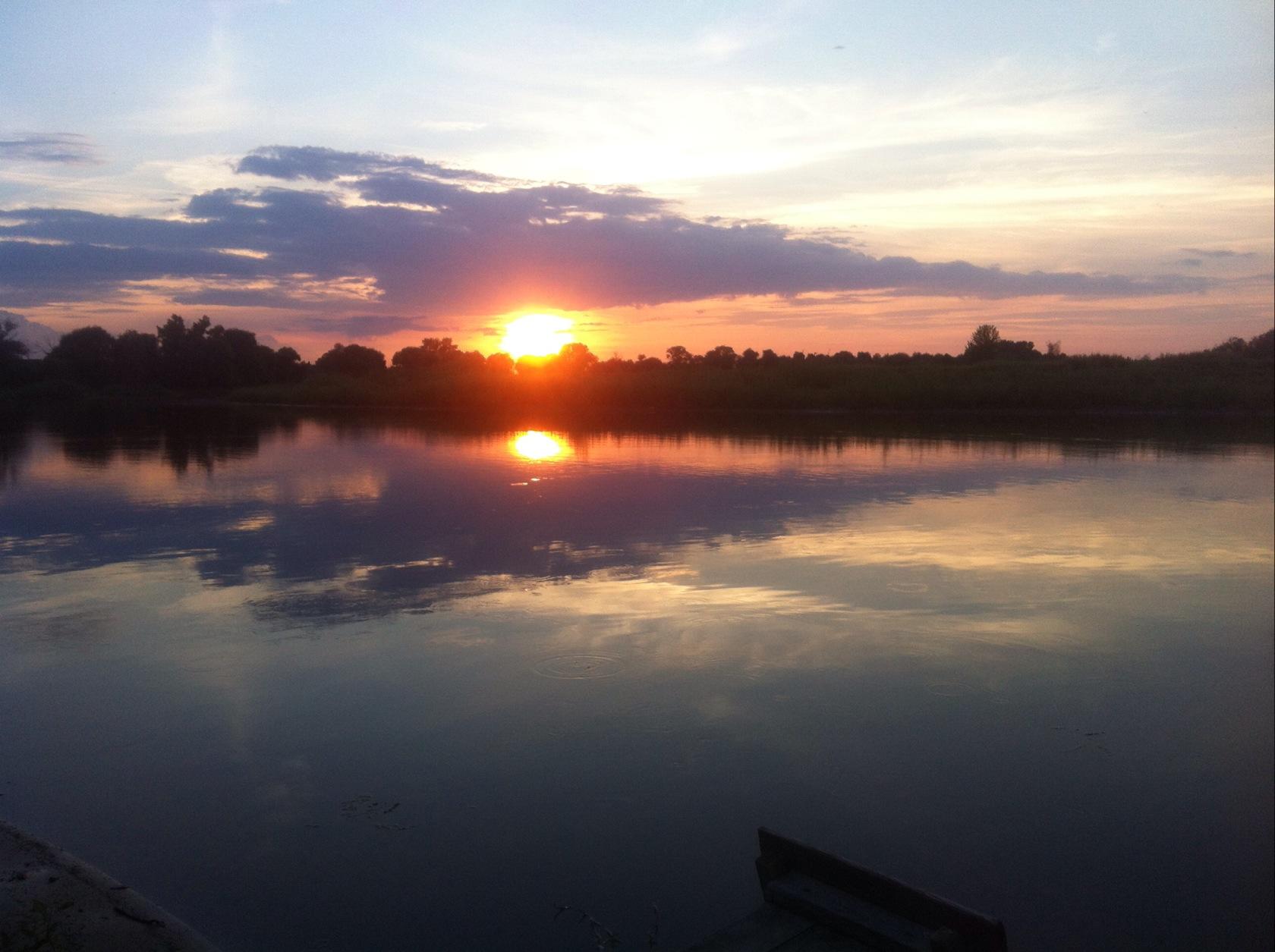 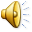 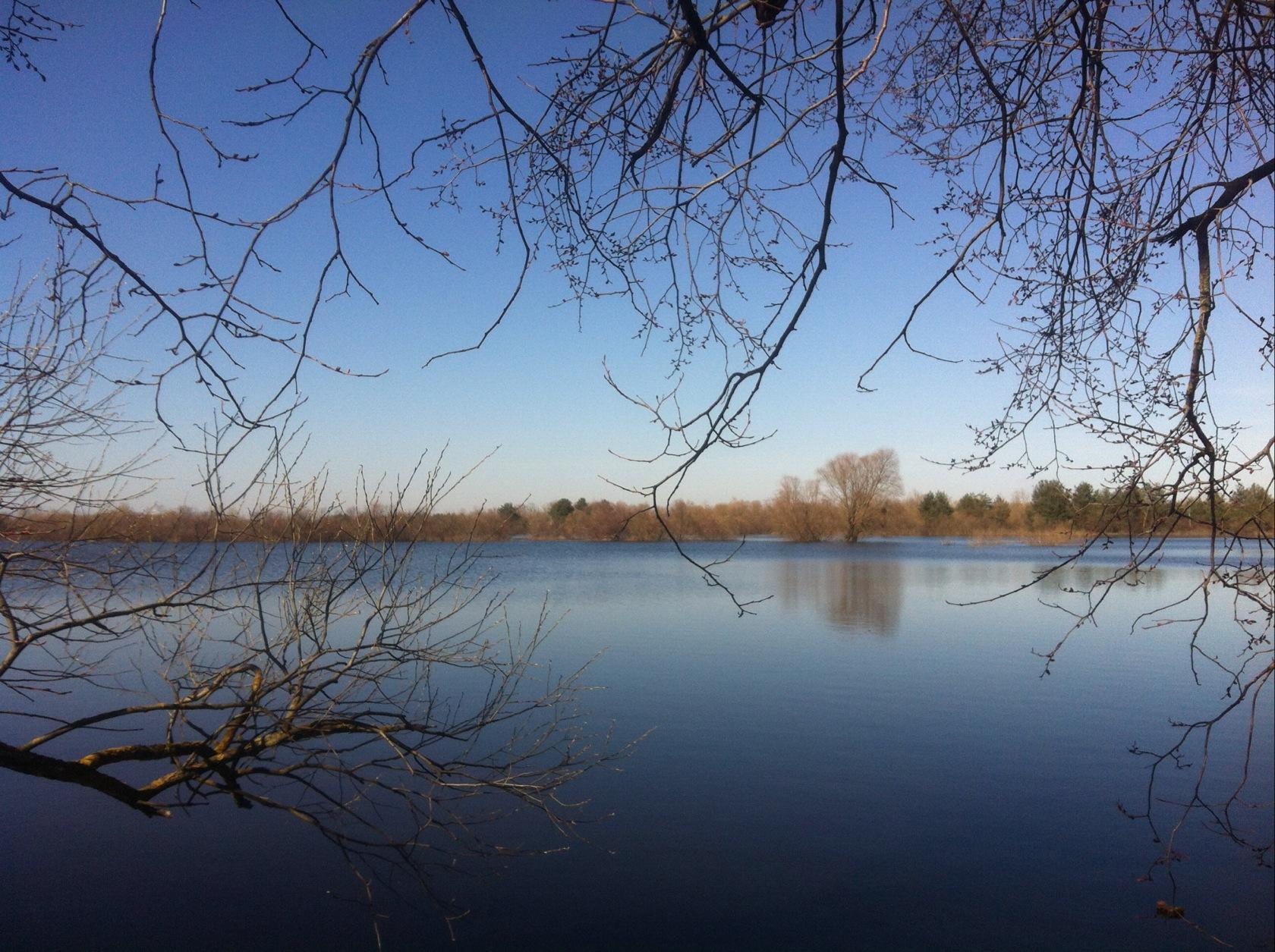 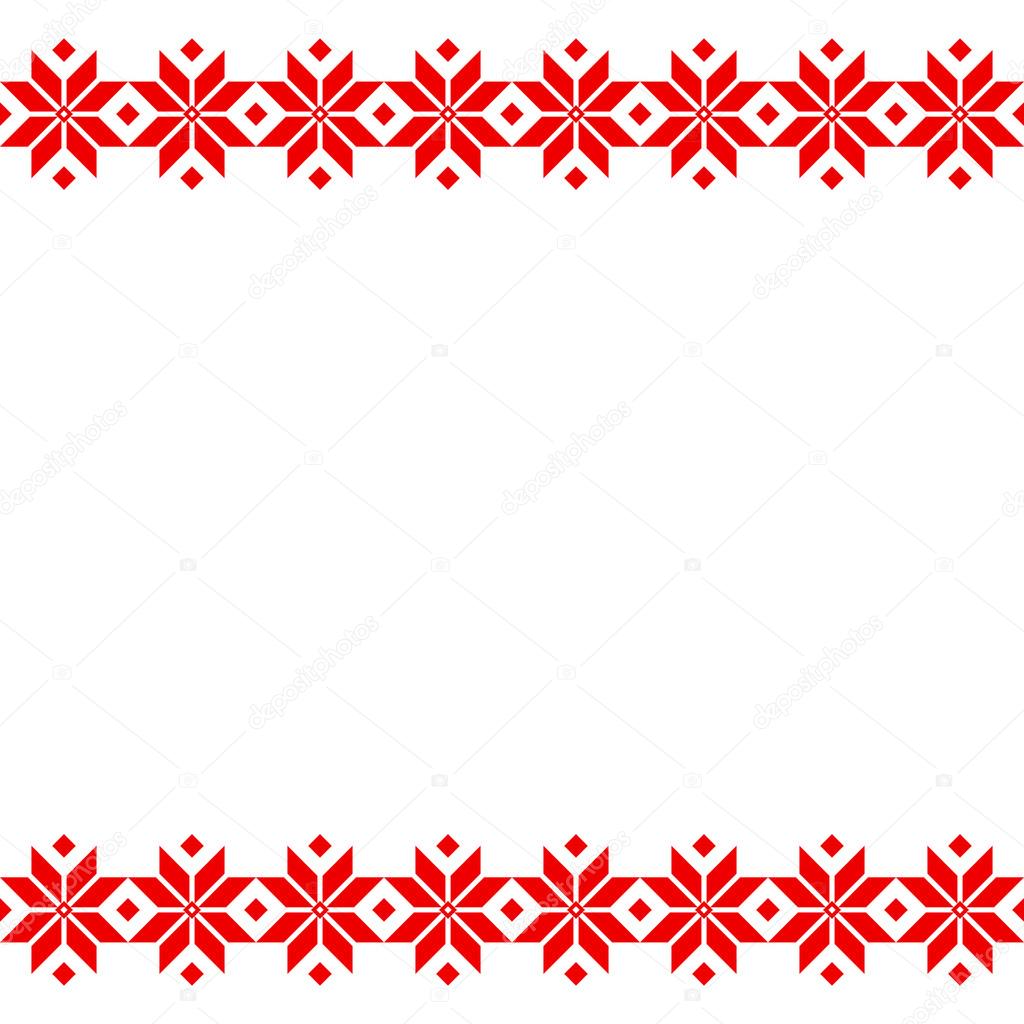 Жители села
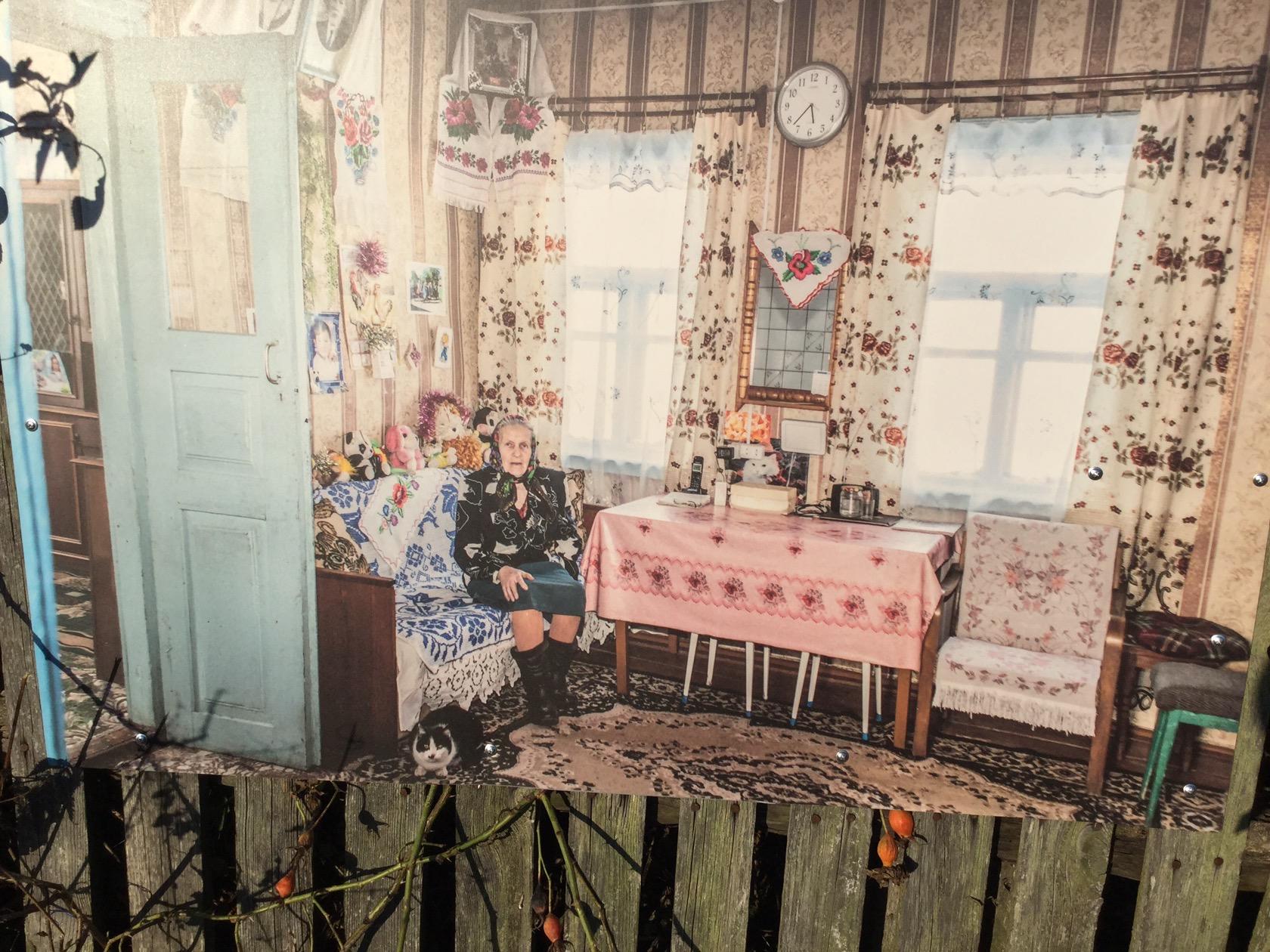 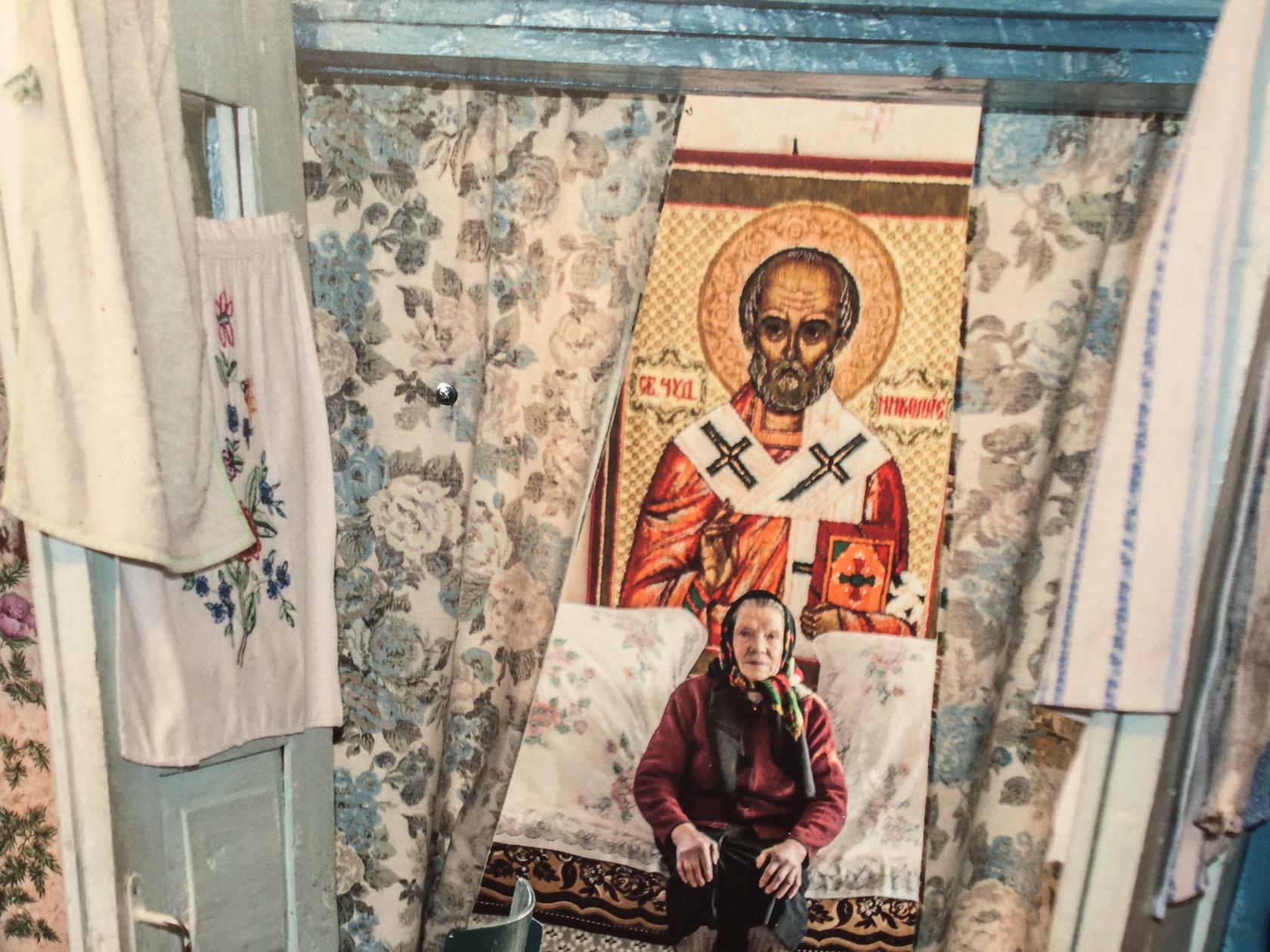 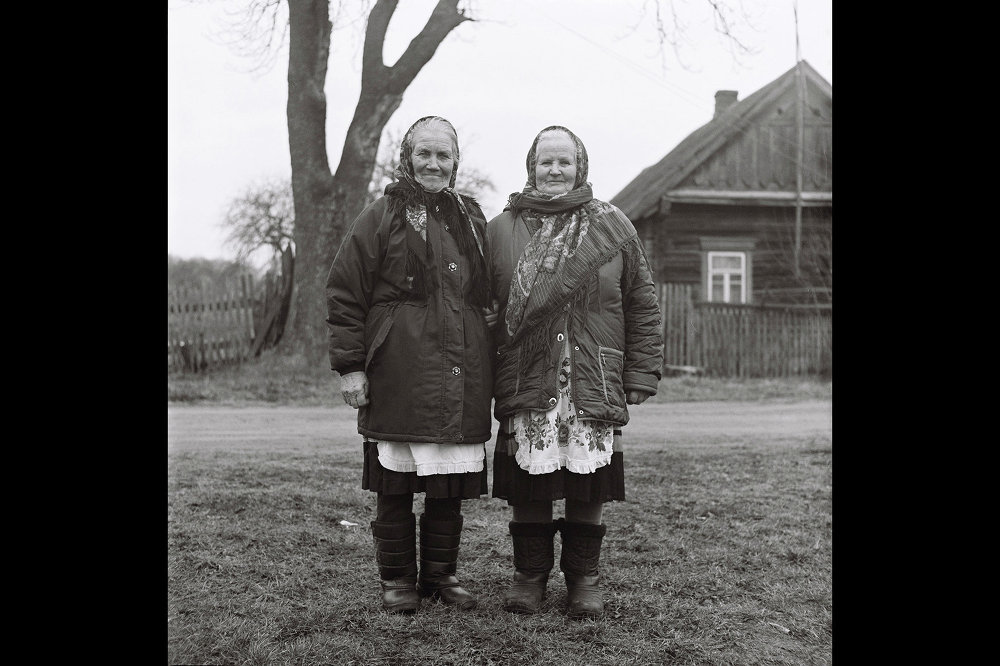 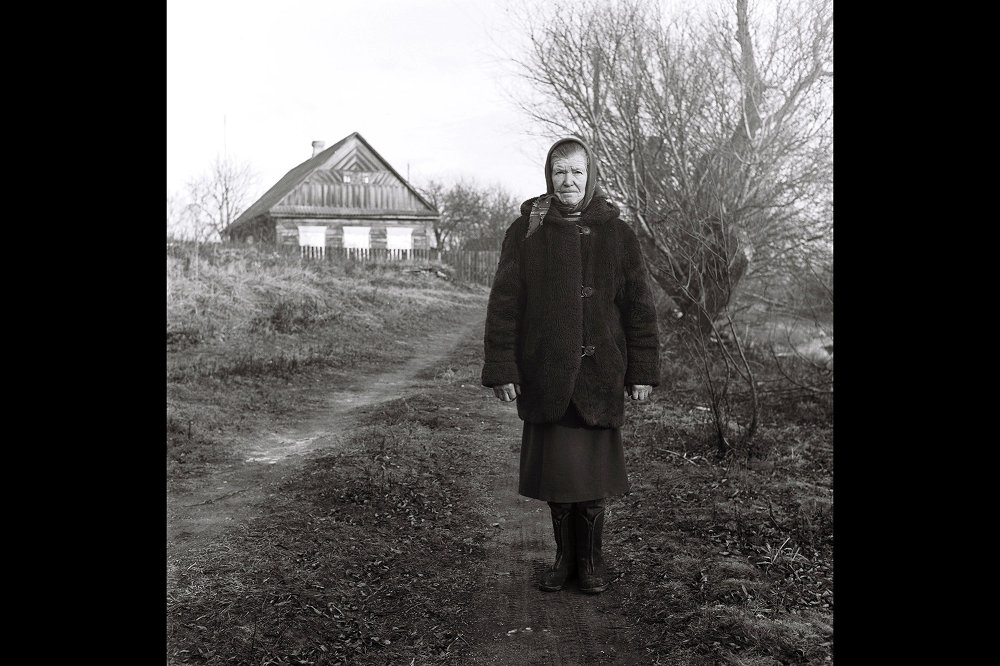 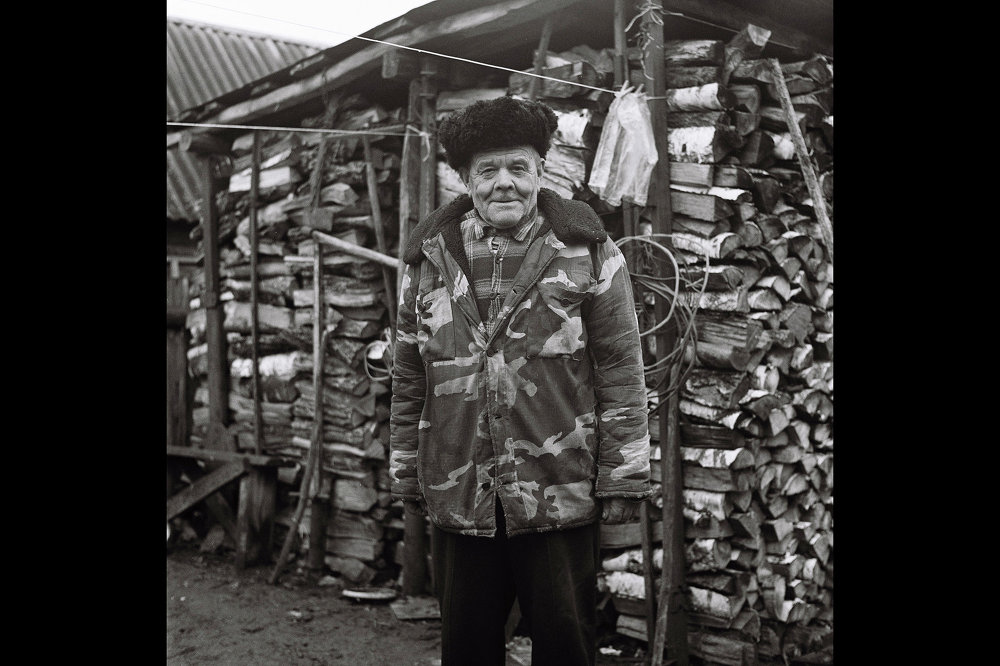 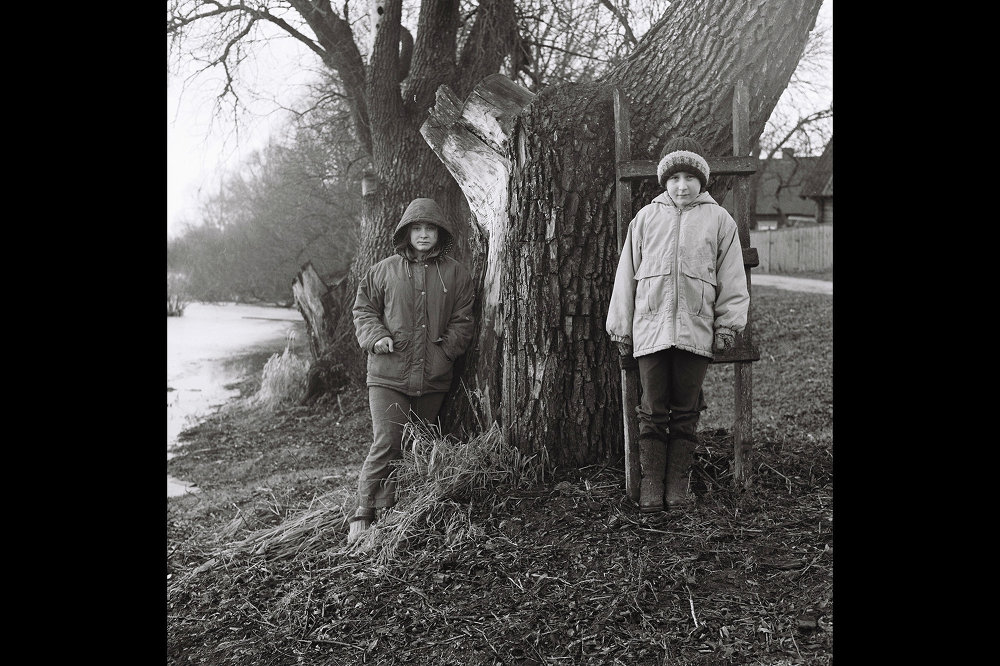 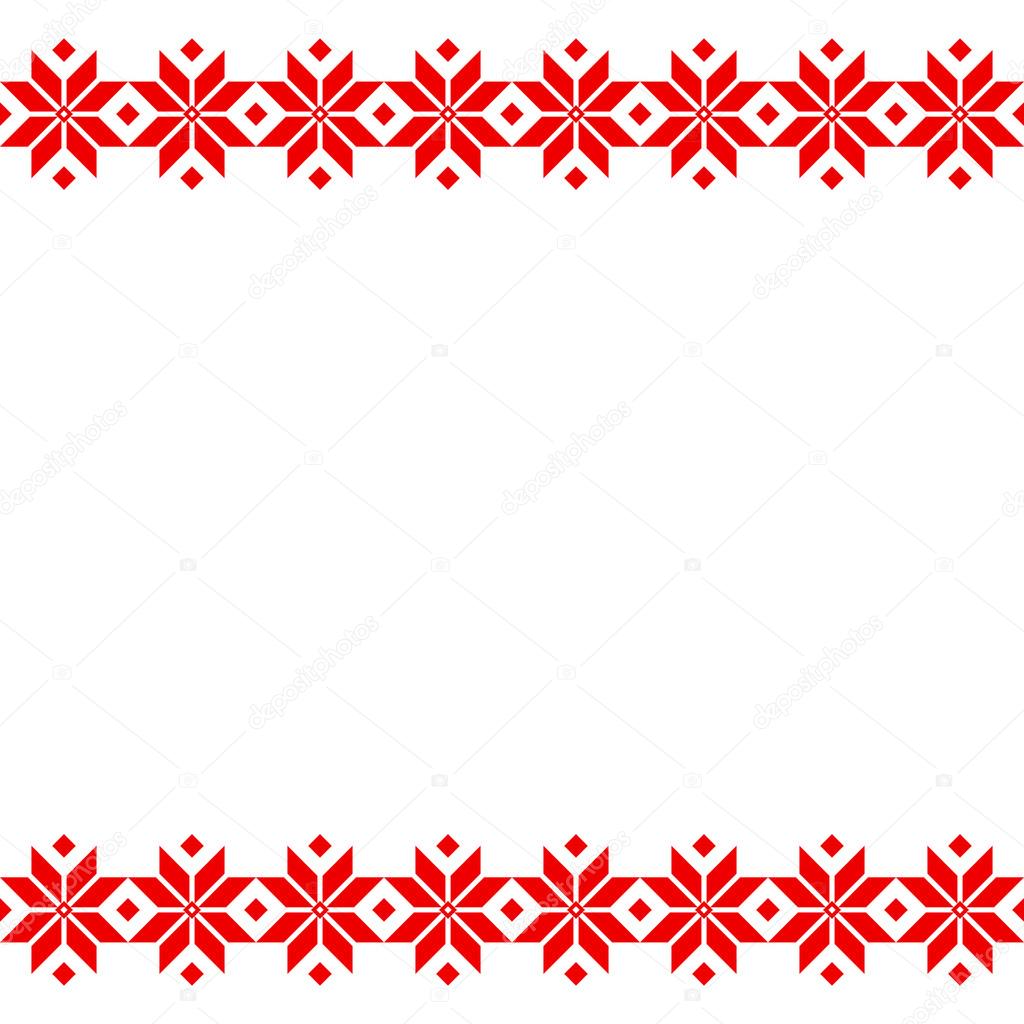 Древний крест в деревне Погост
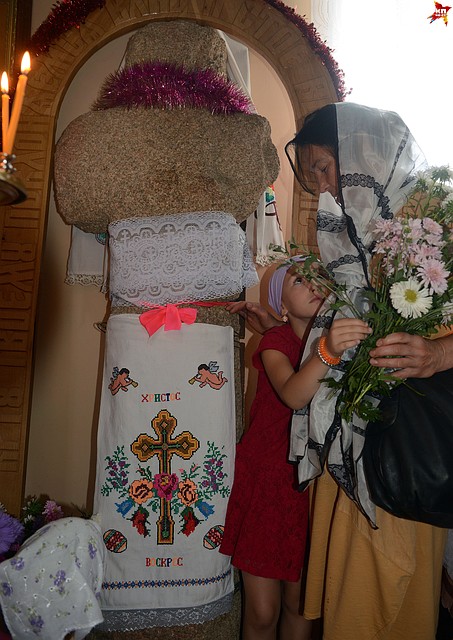 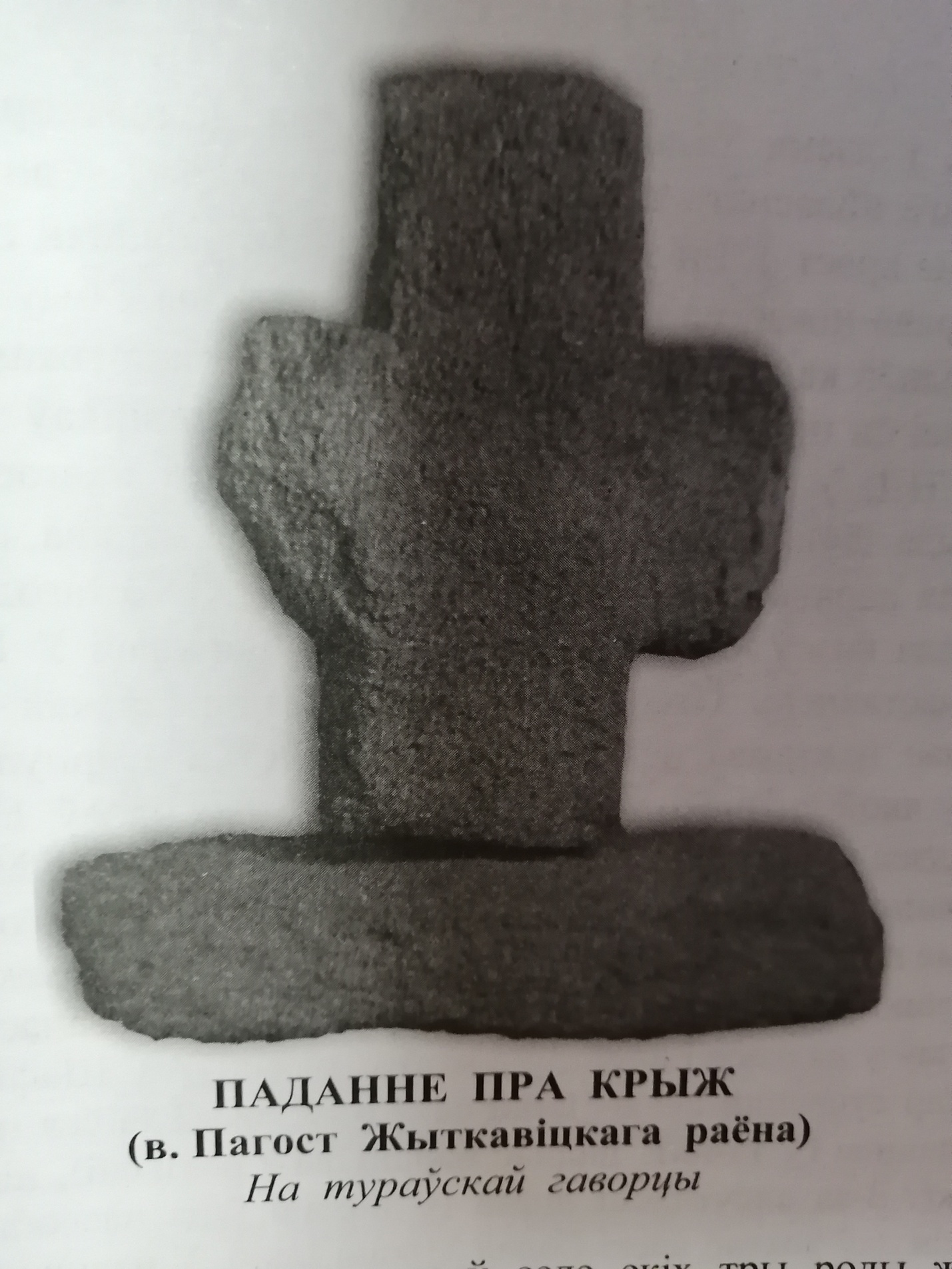 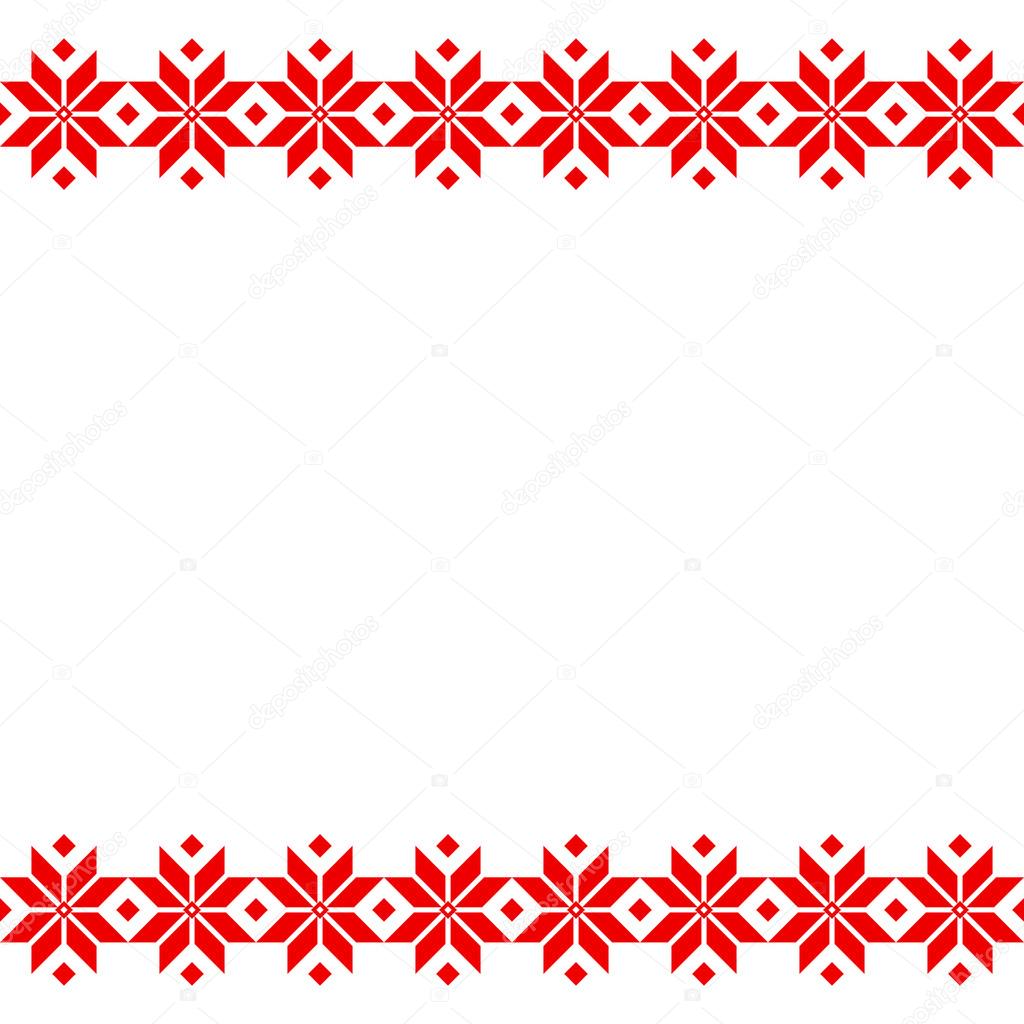 Свято - Стефановская церковь
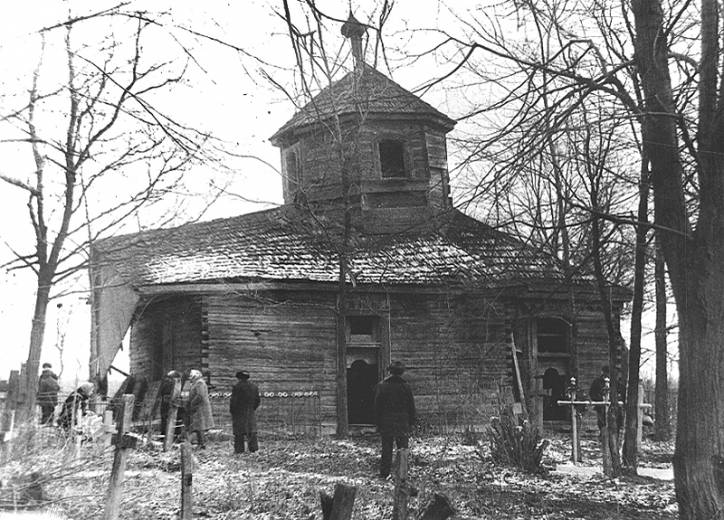 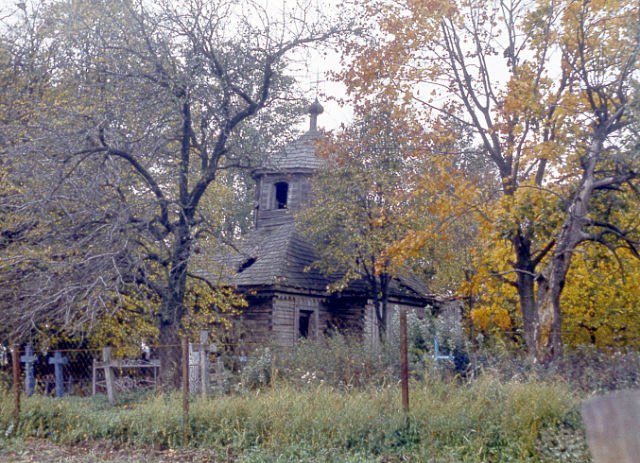 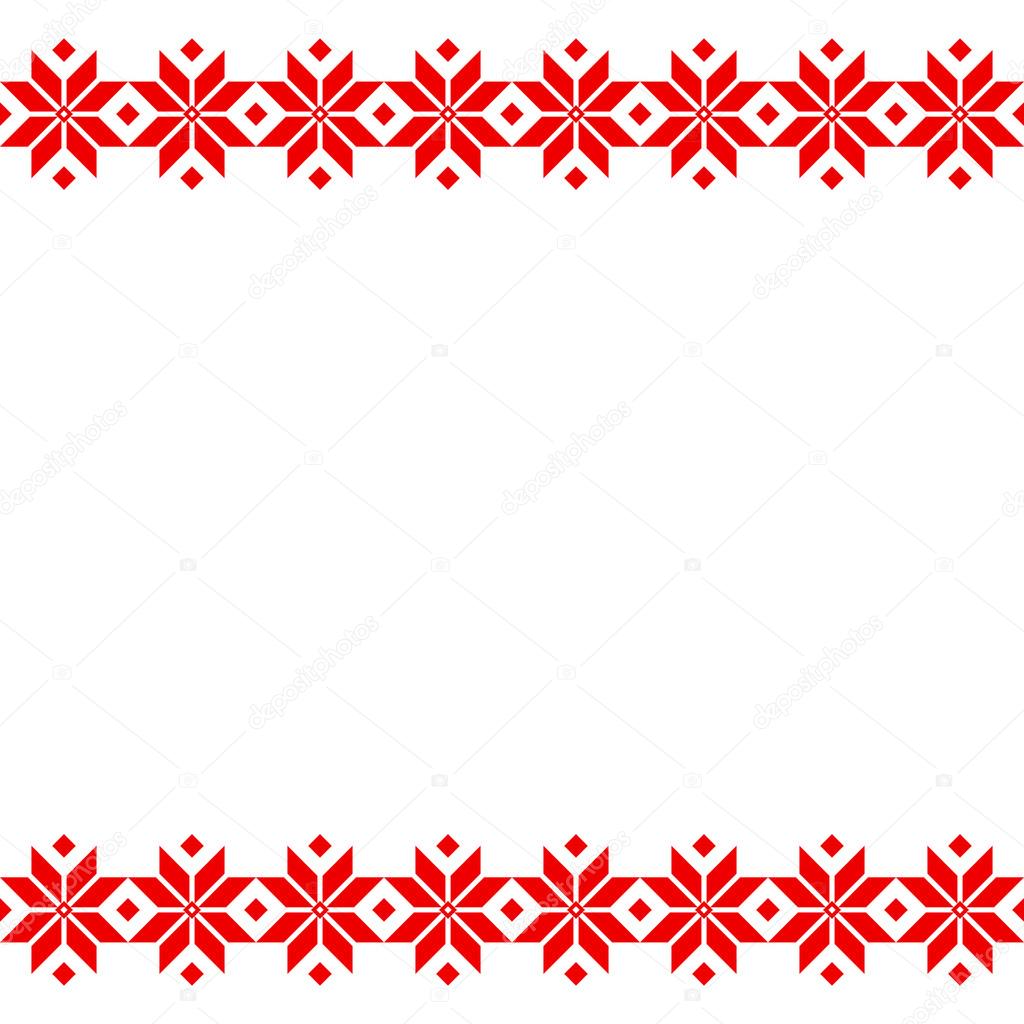 Деревня в годы войны
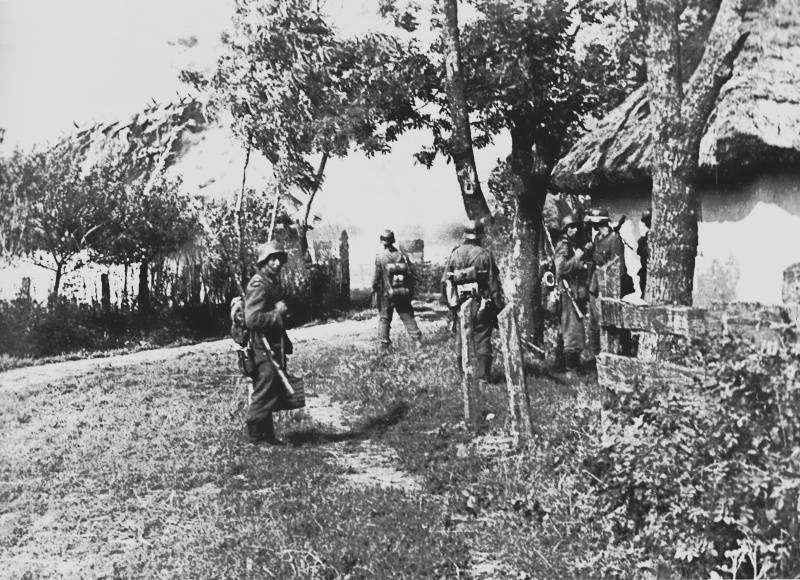 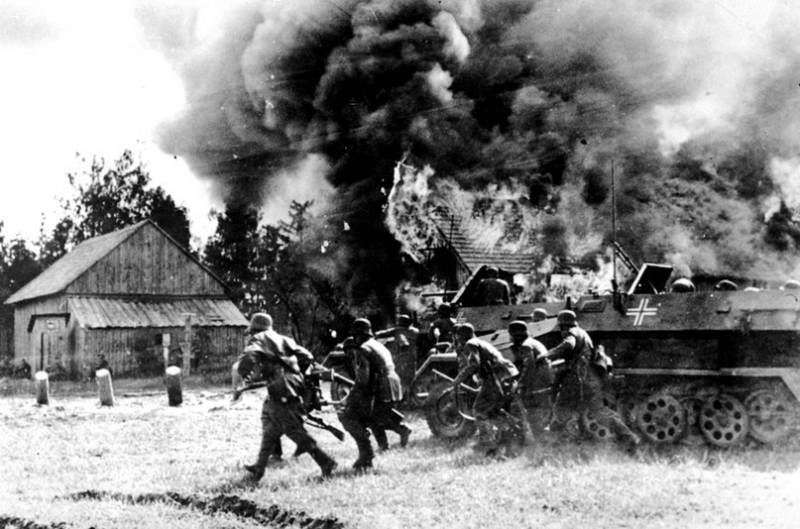 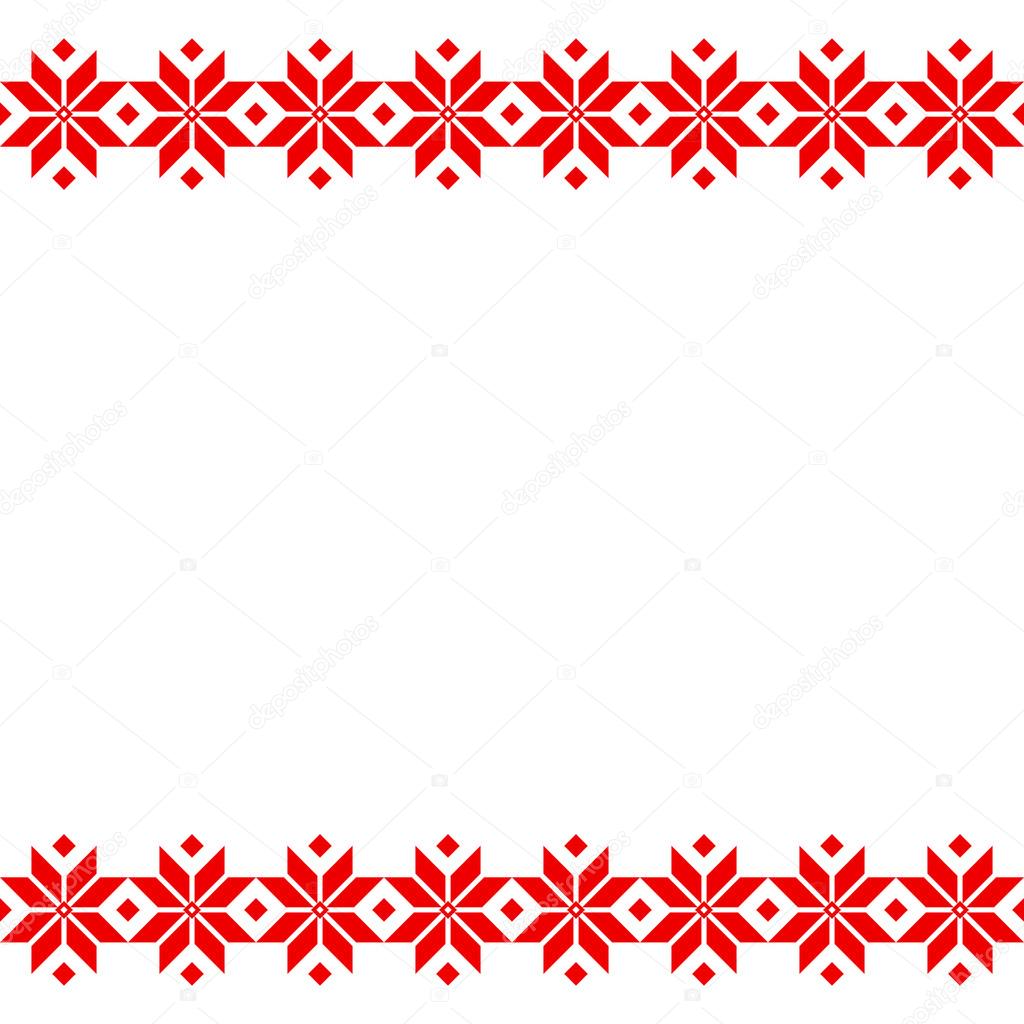 Памятник жителям погибшим во время войны
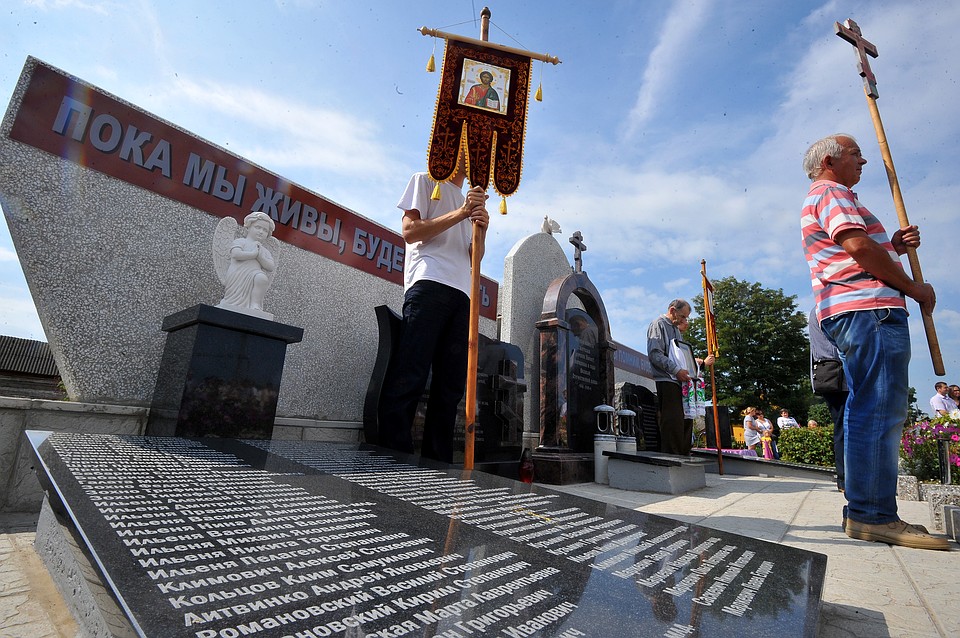 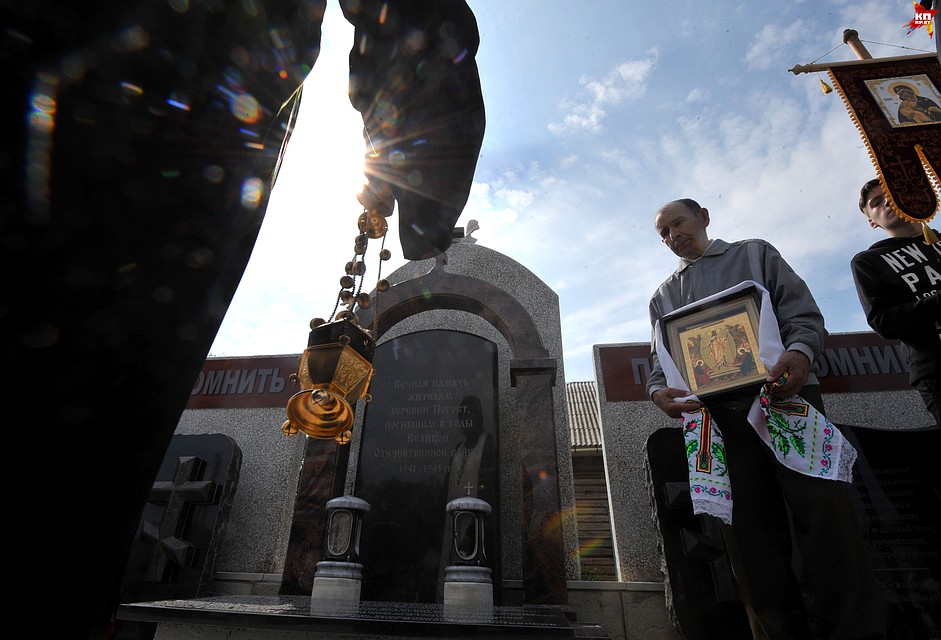 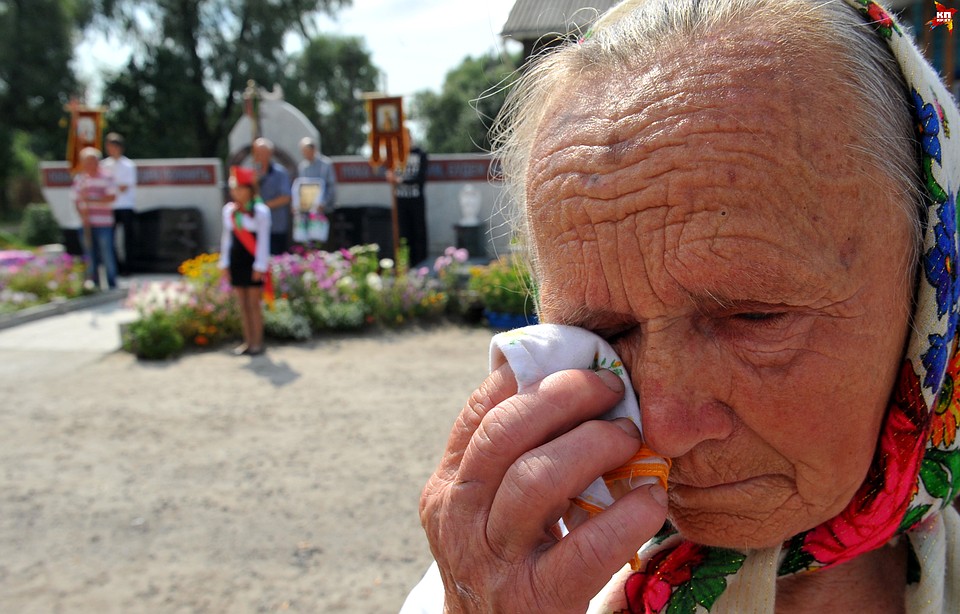 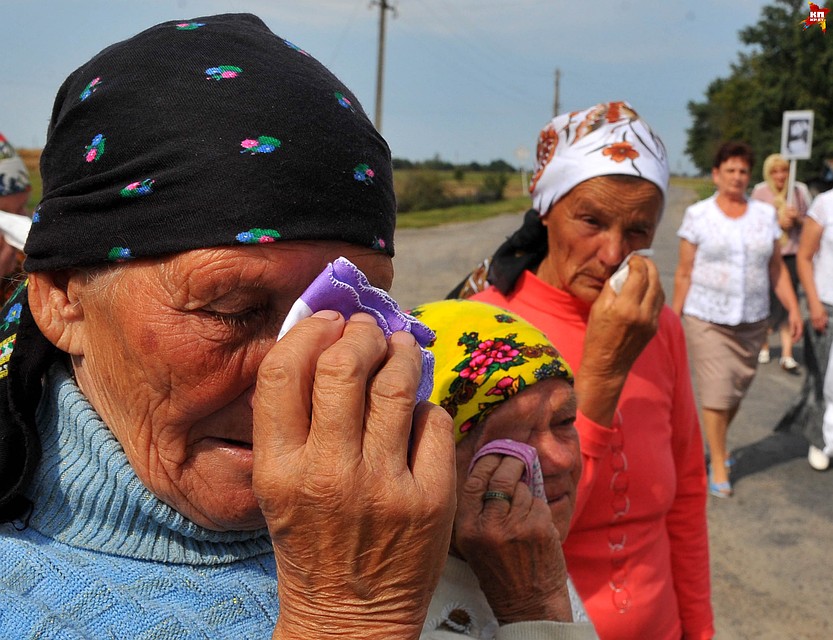 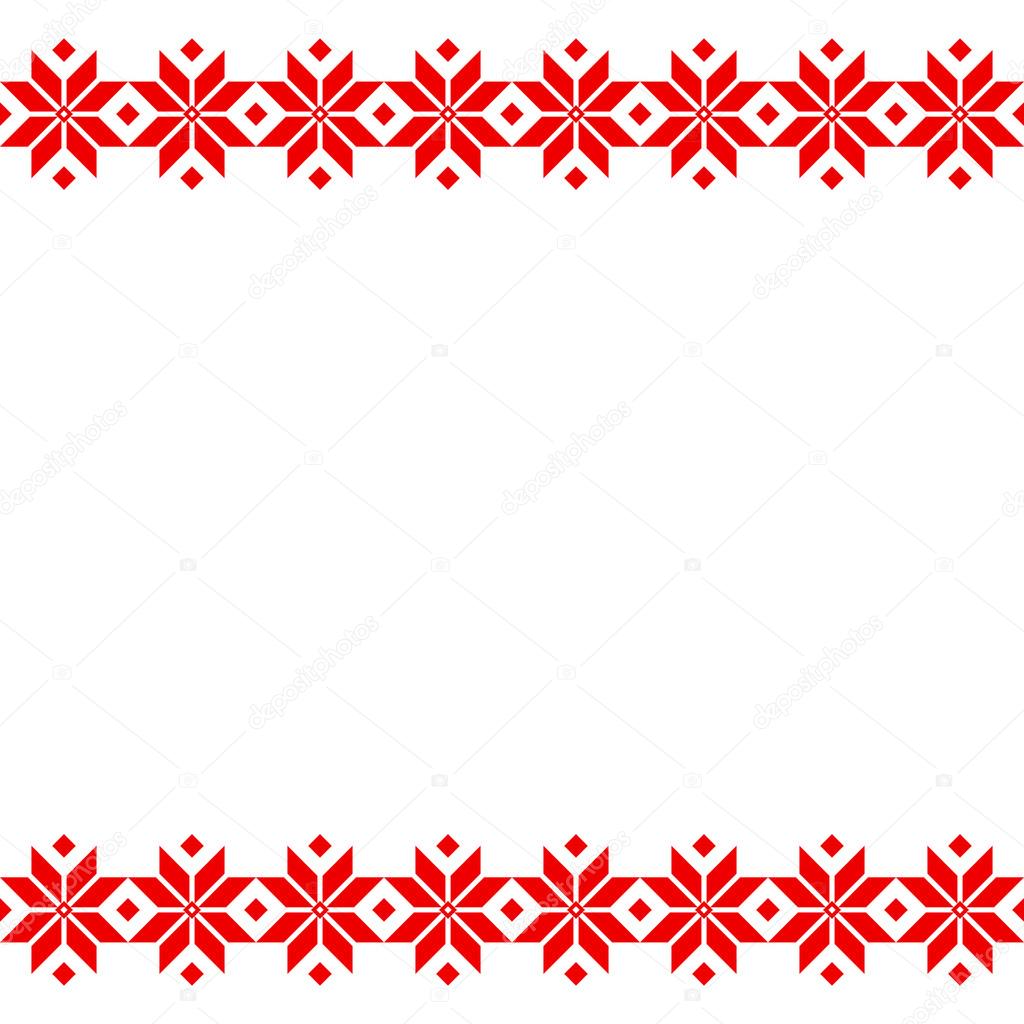 Уроженцы деревни Погост
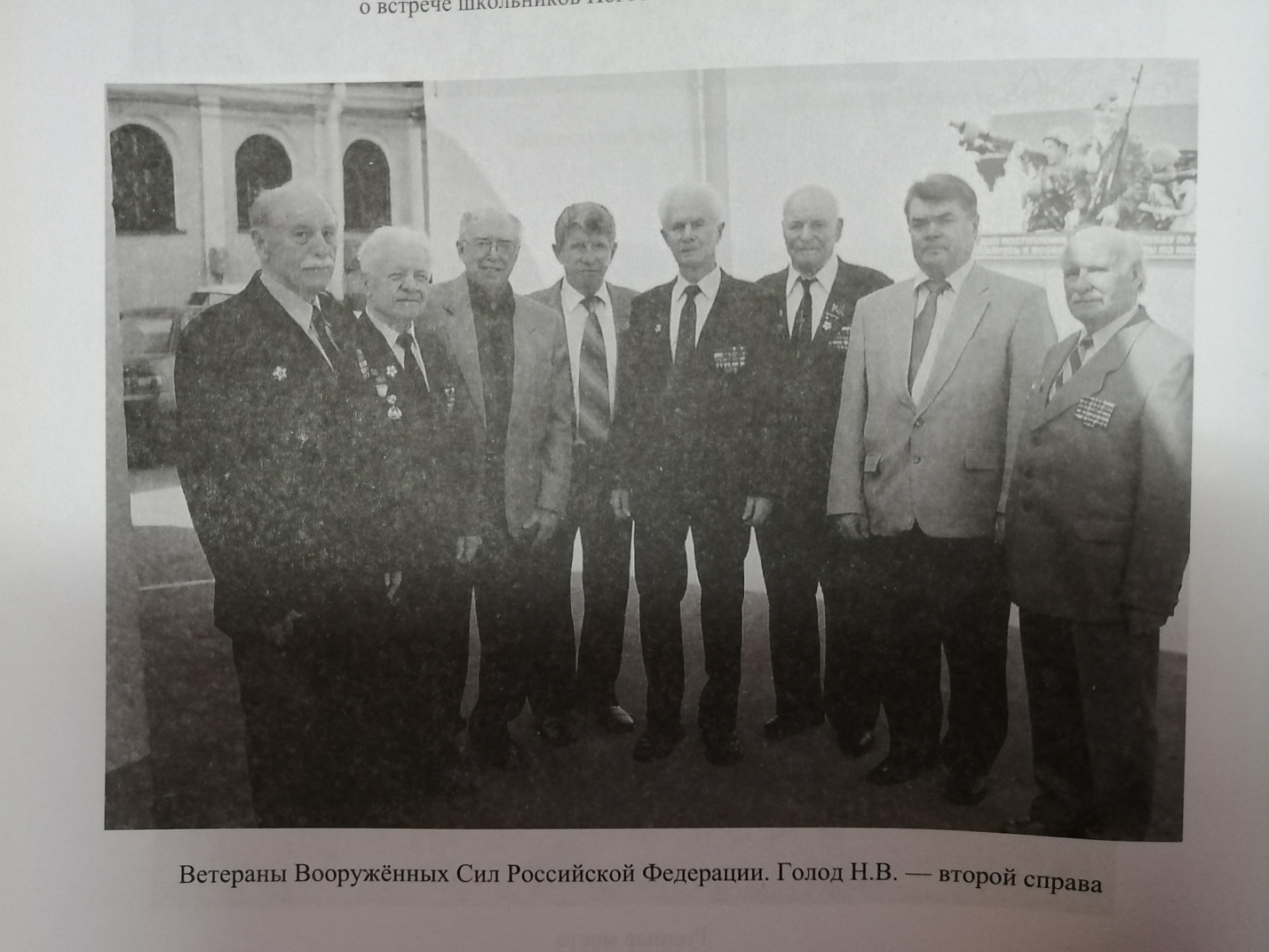 Голод Г. Н. – второй справа
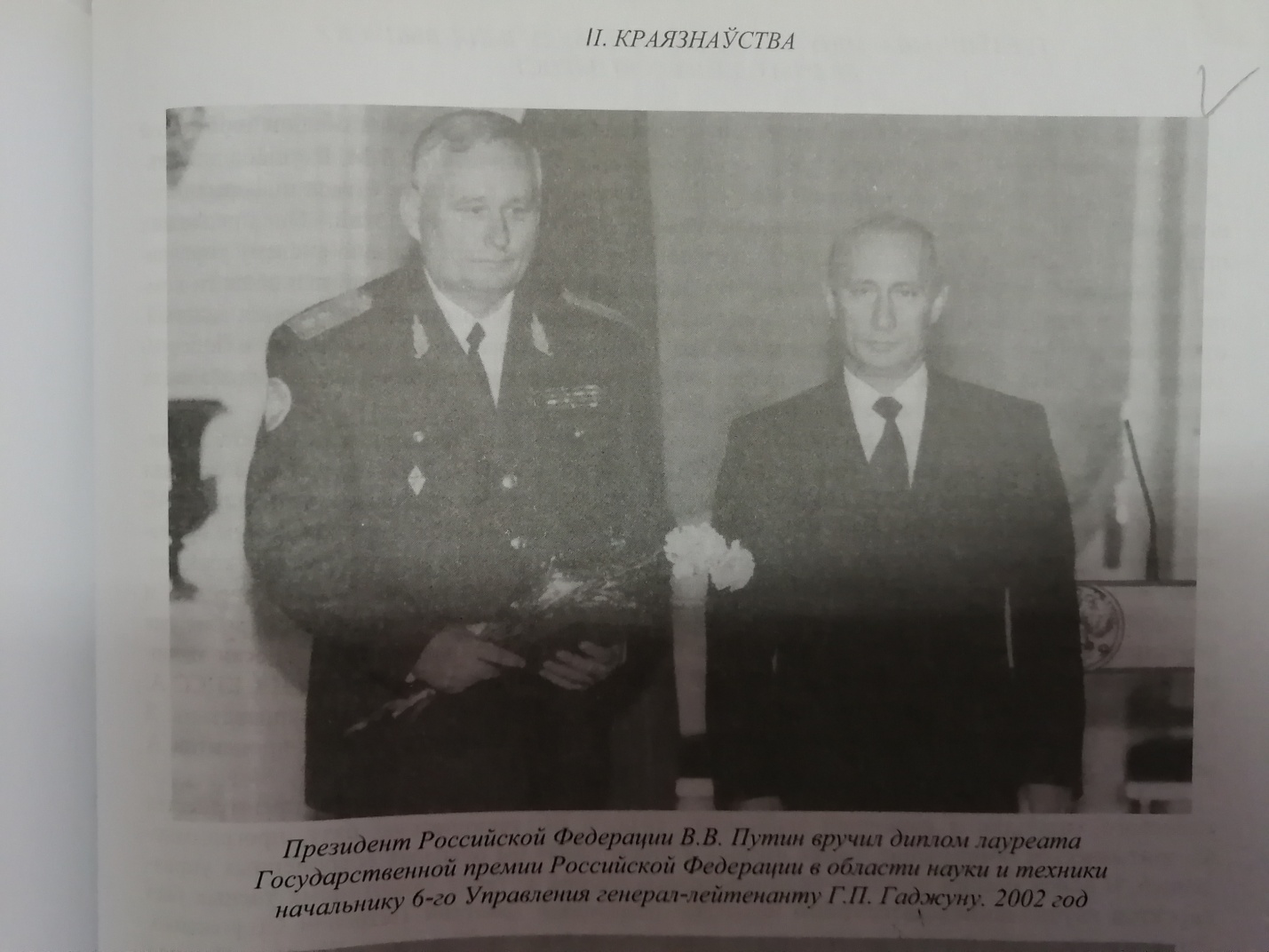 Гаджун Г. П.
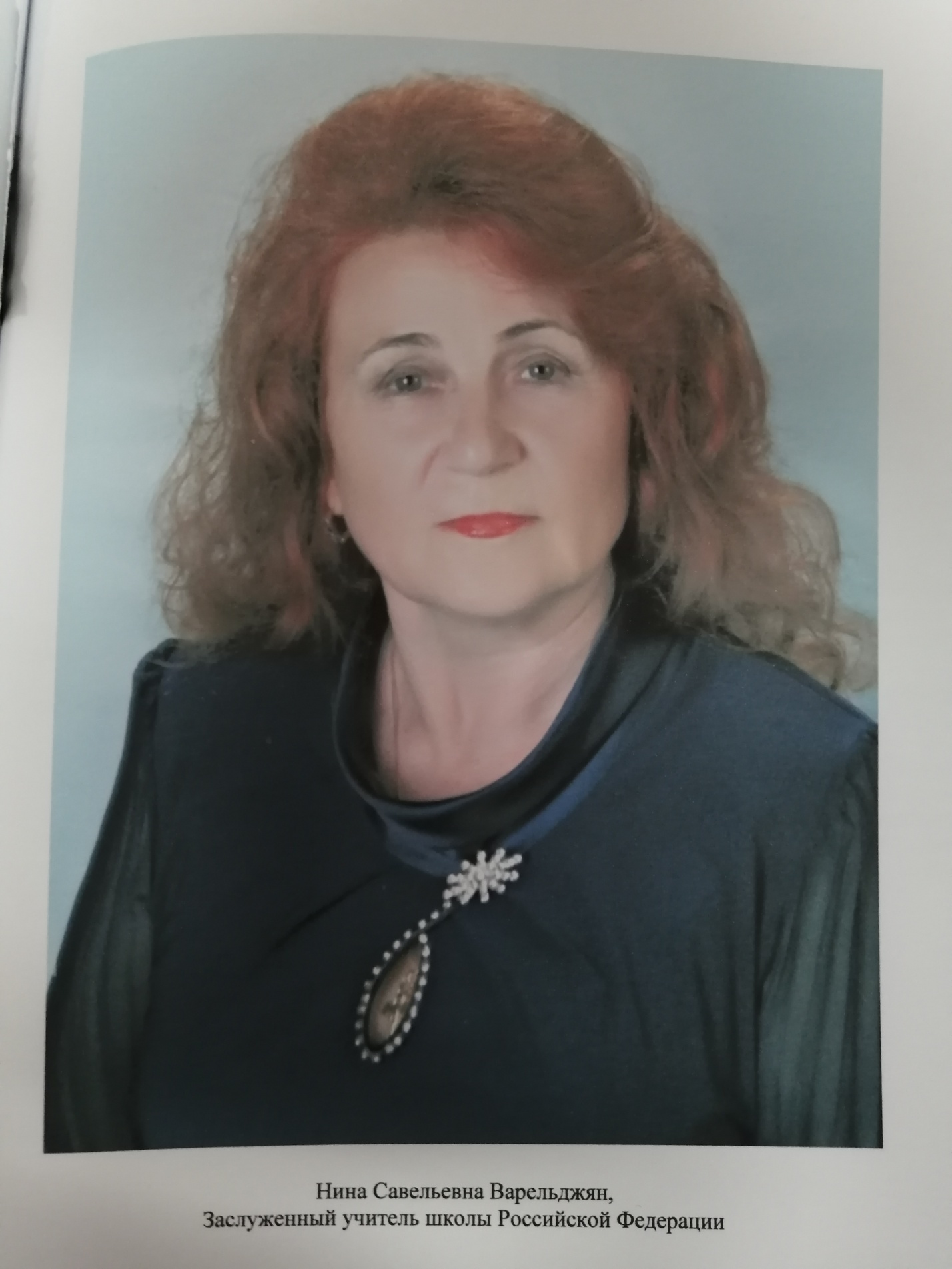 Варельджян (Зохно) Н. С.
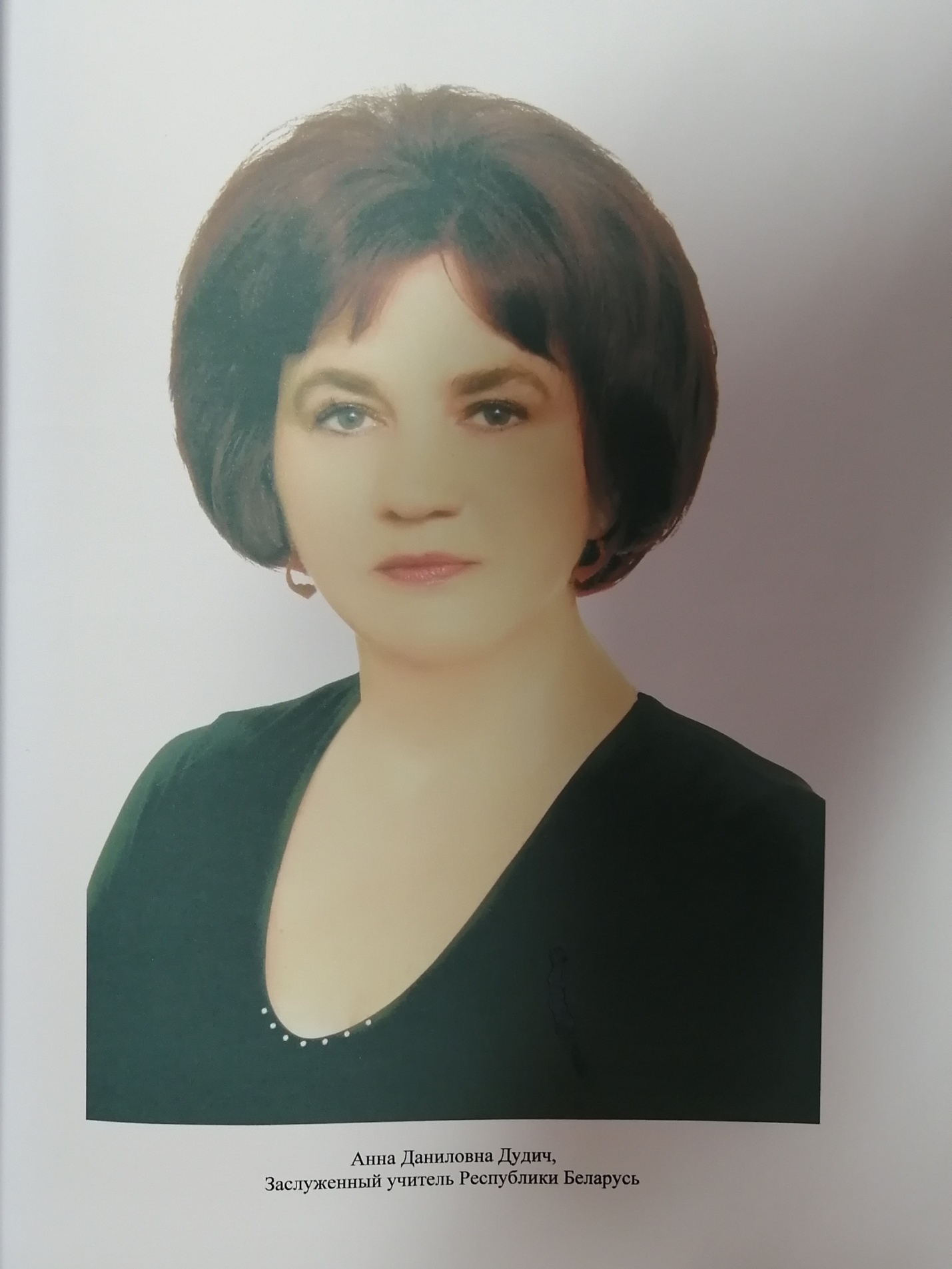 Дудич А. Д.
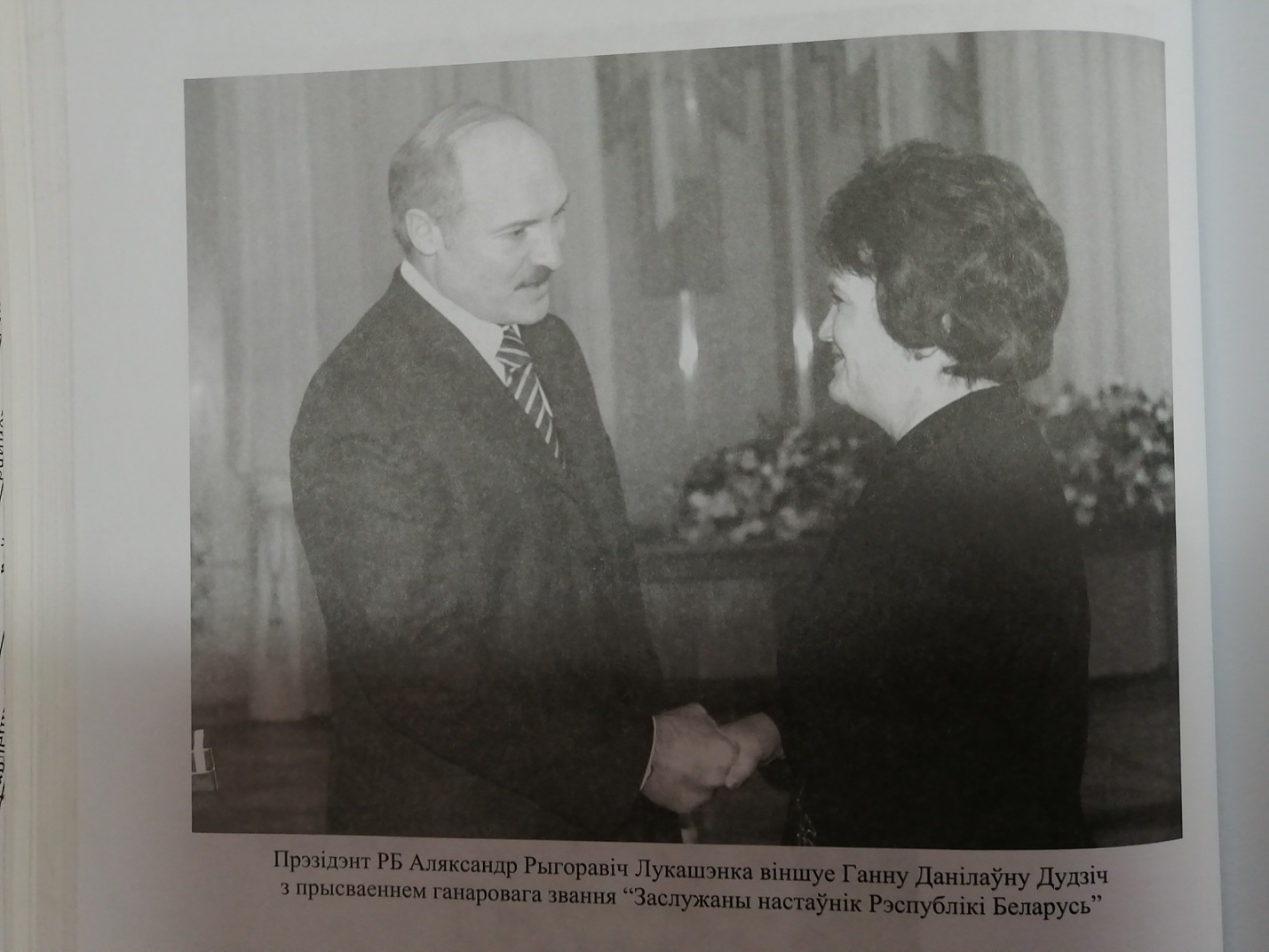 Дудич  А. Д.
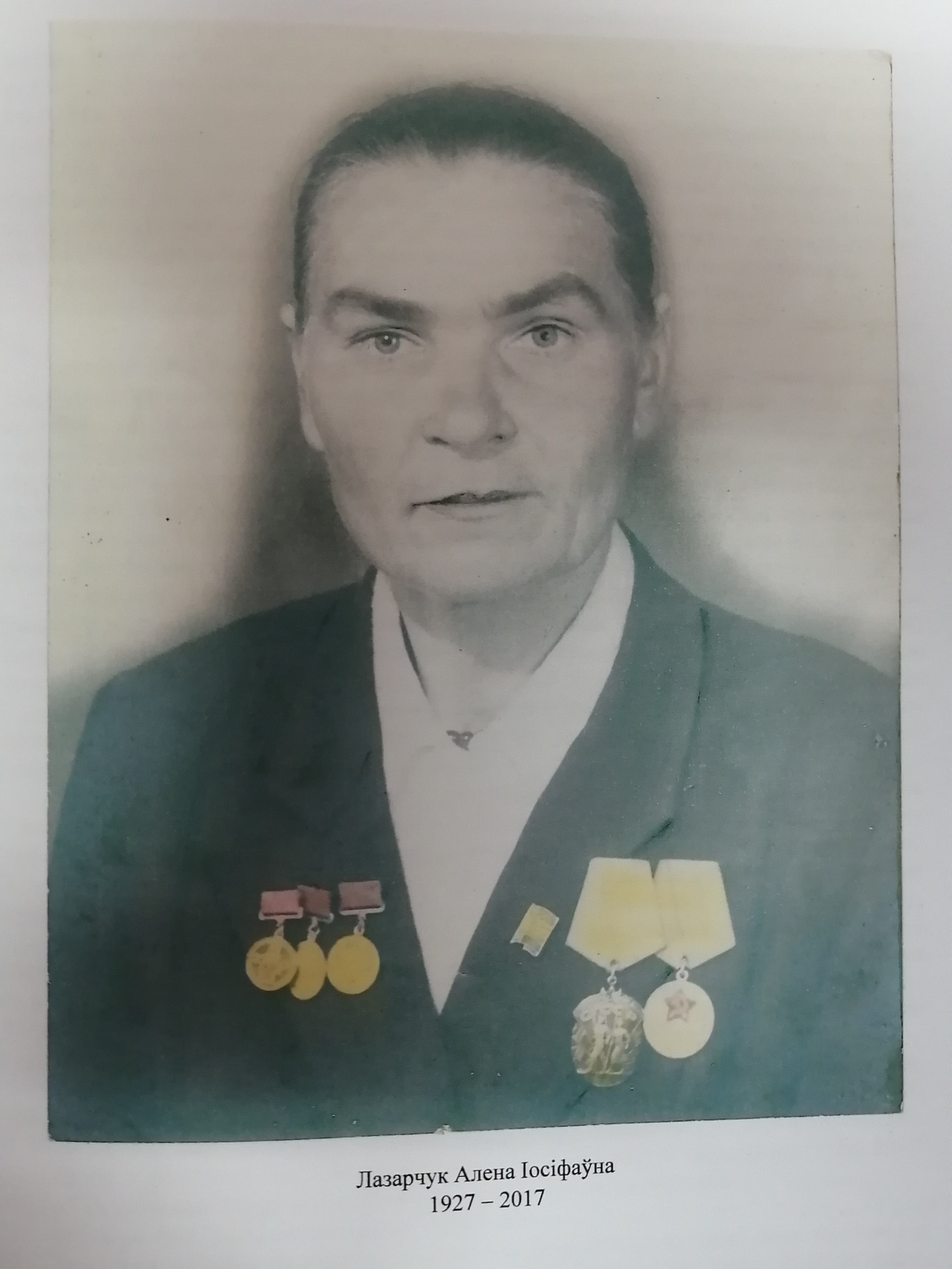 Лазарчук А. И.
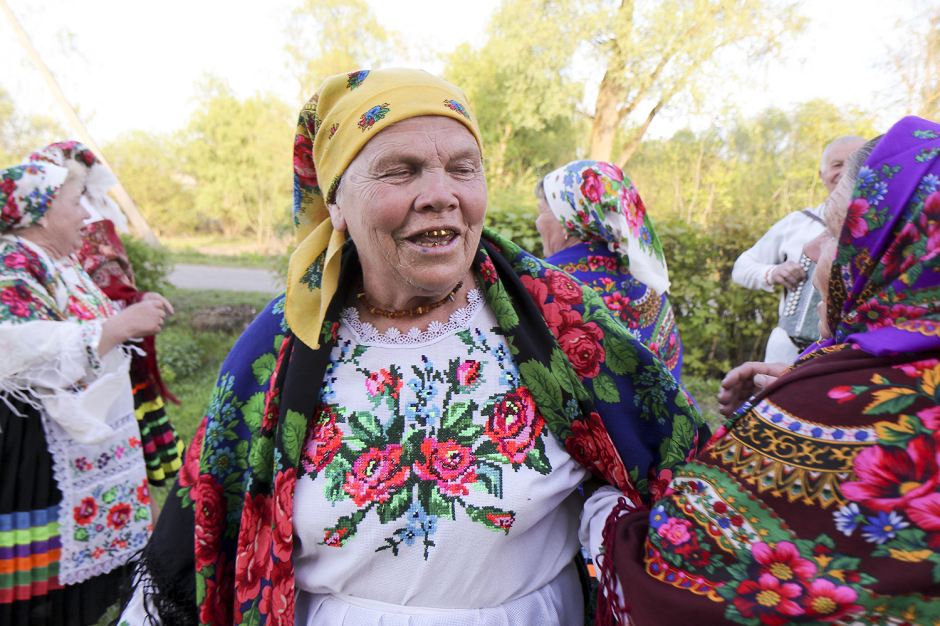 Панченя Е. А.
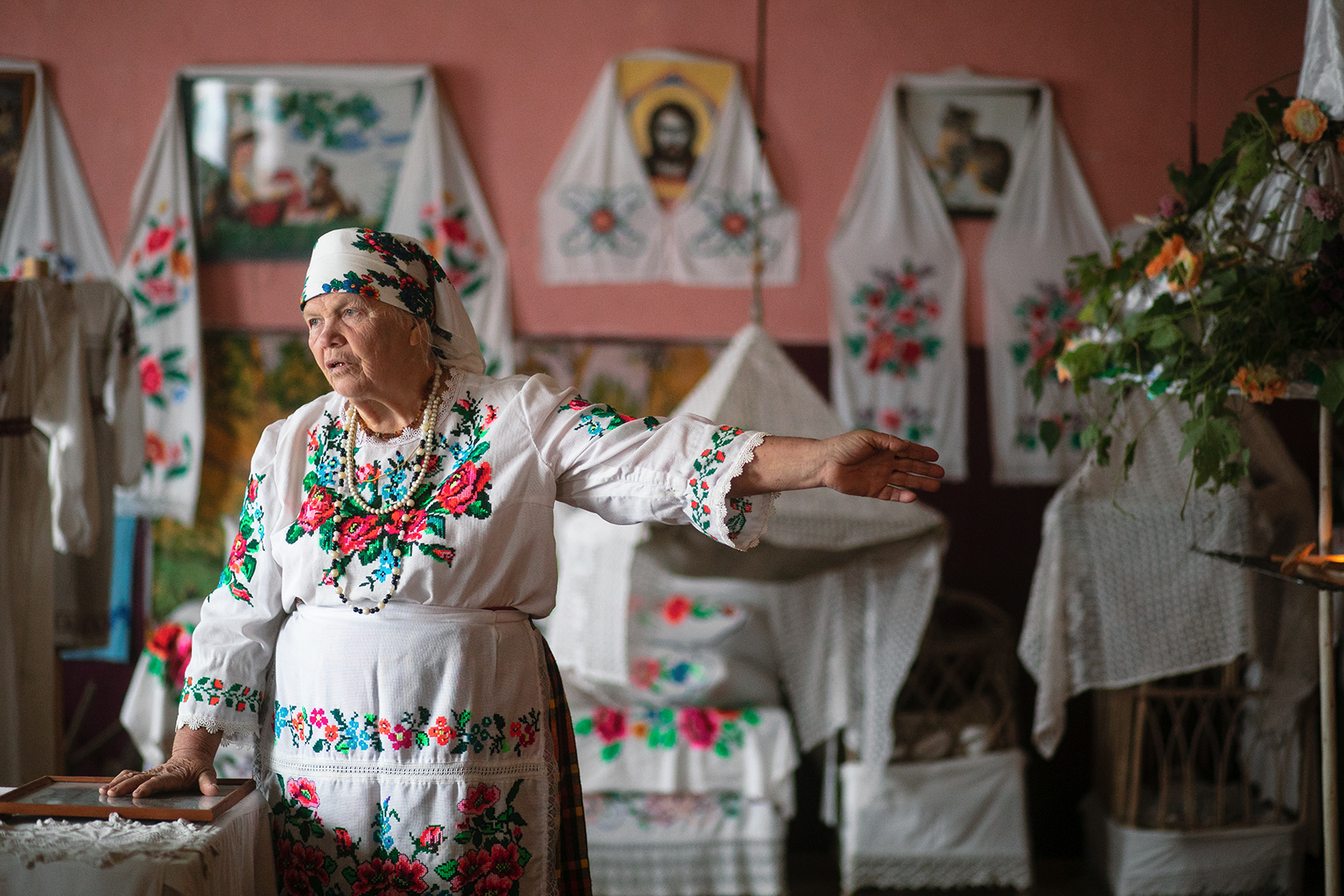 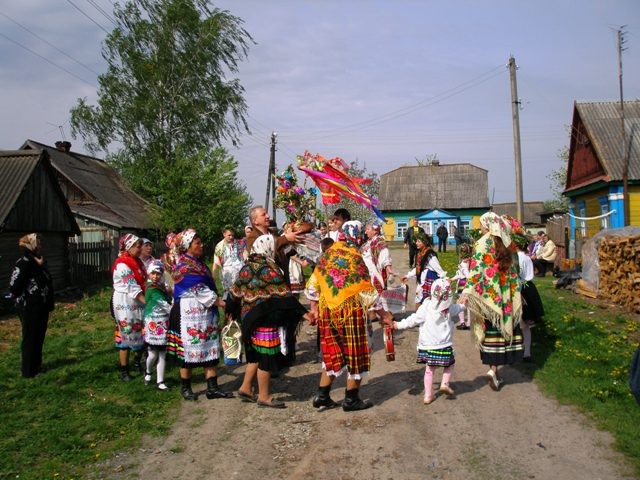 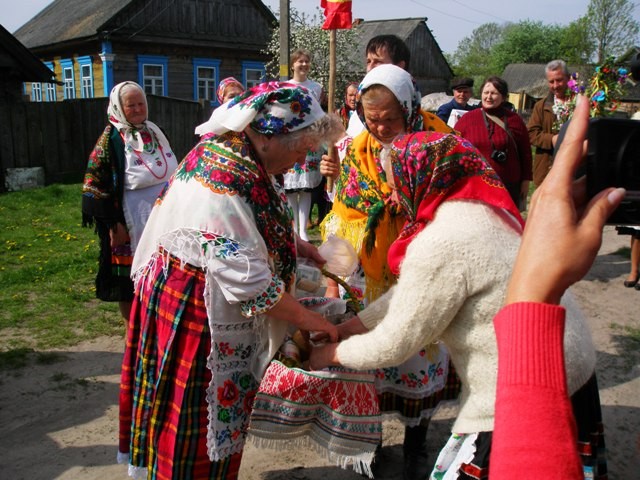 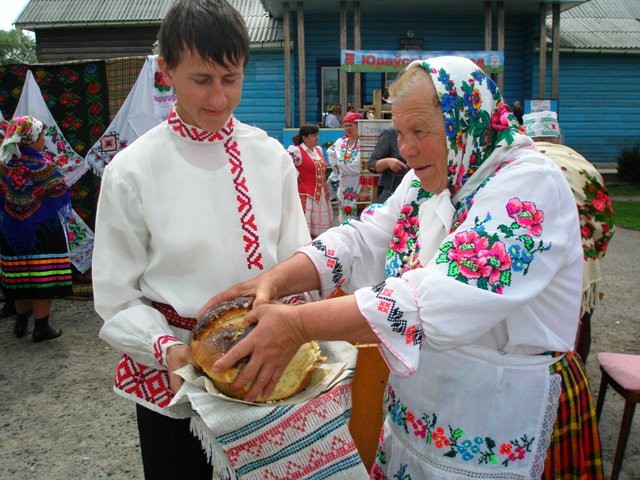 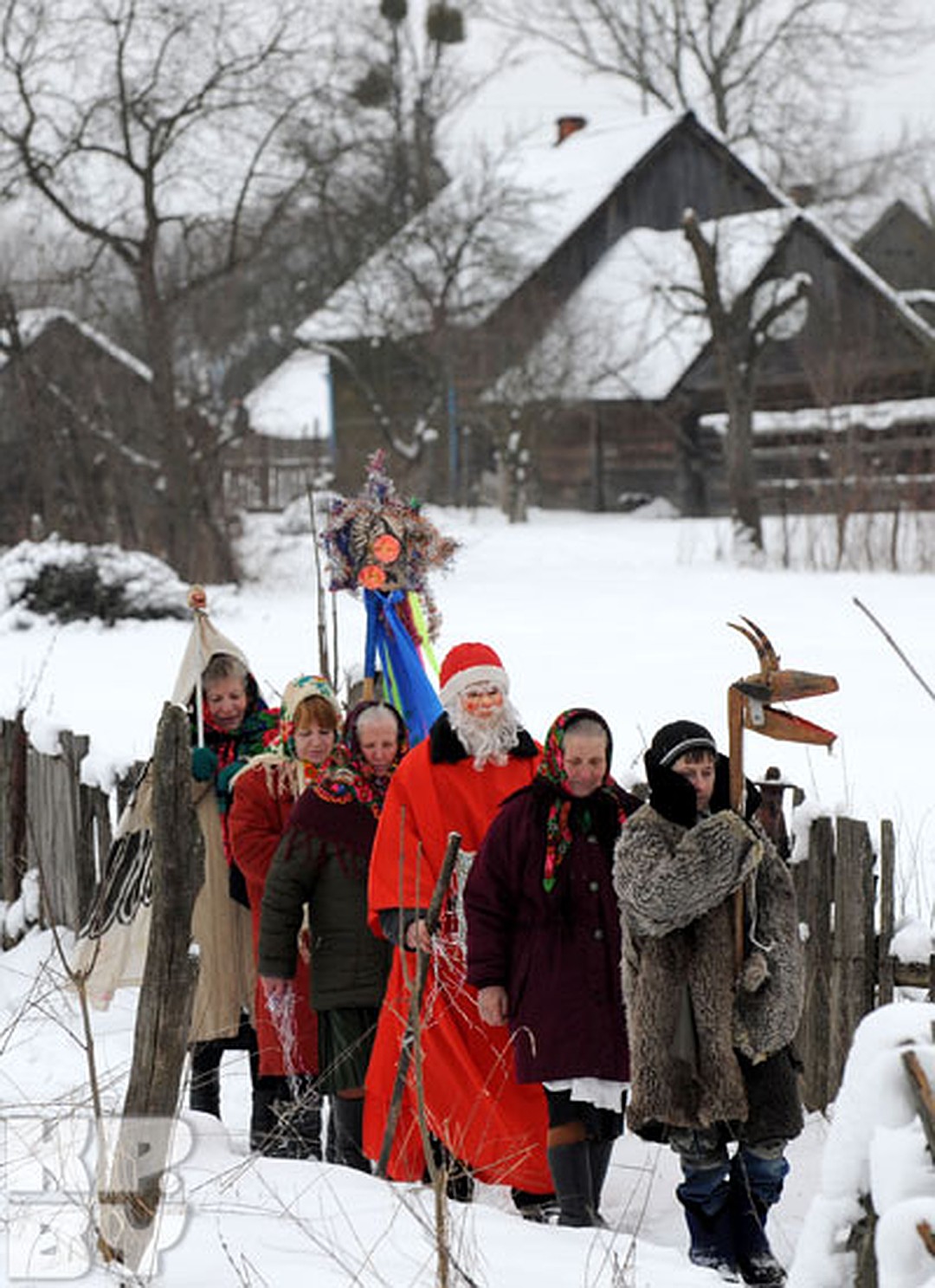 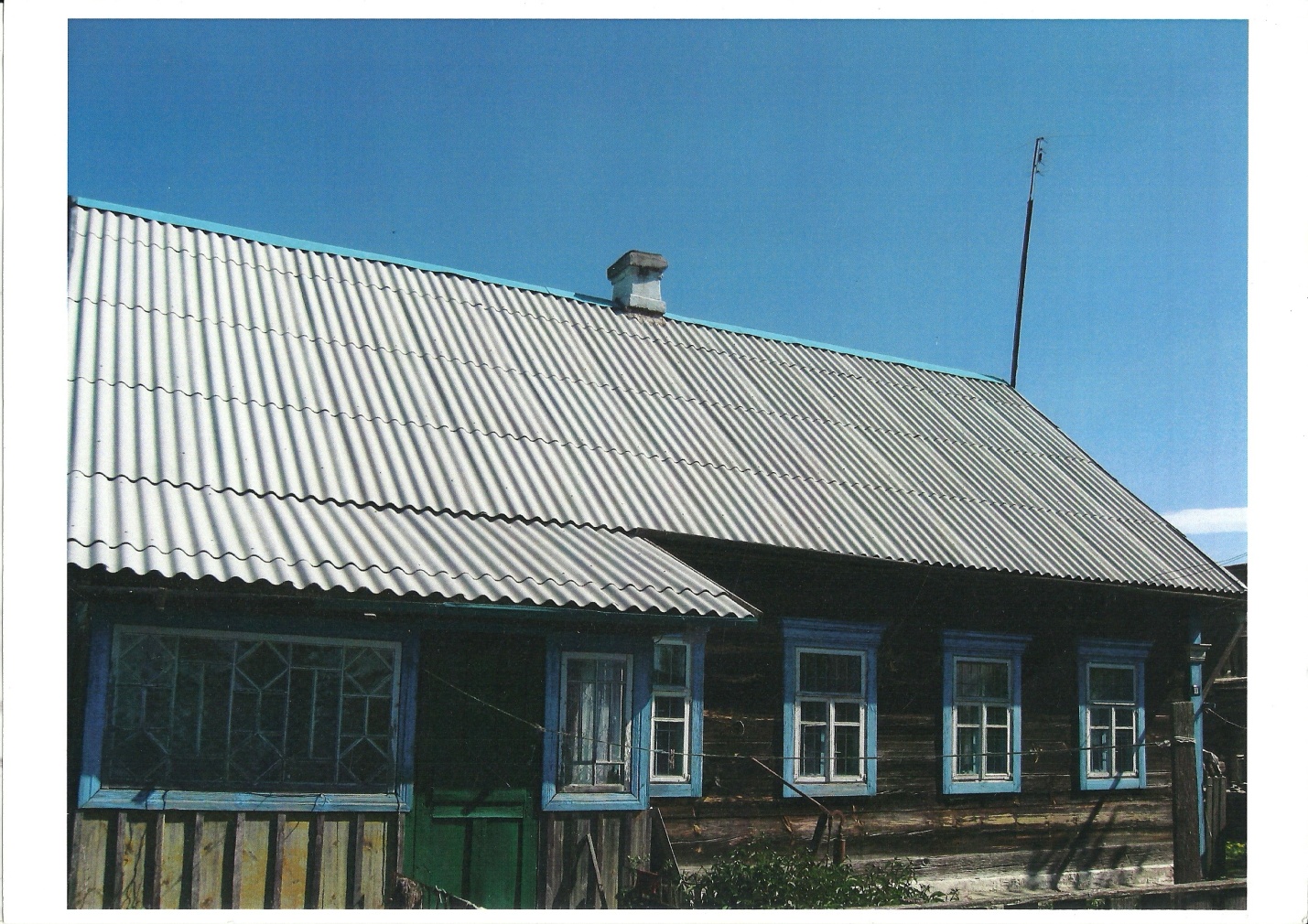 Дом в деревне
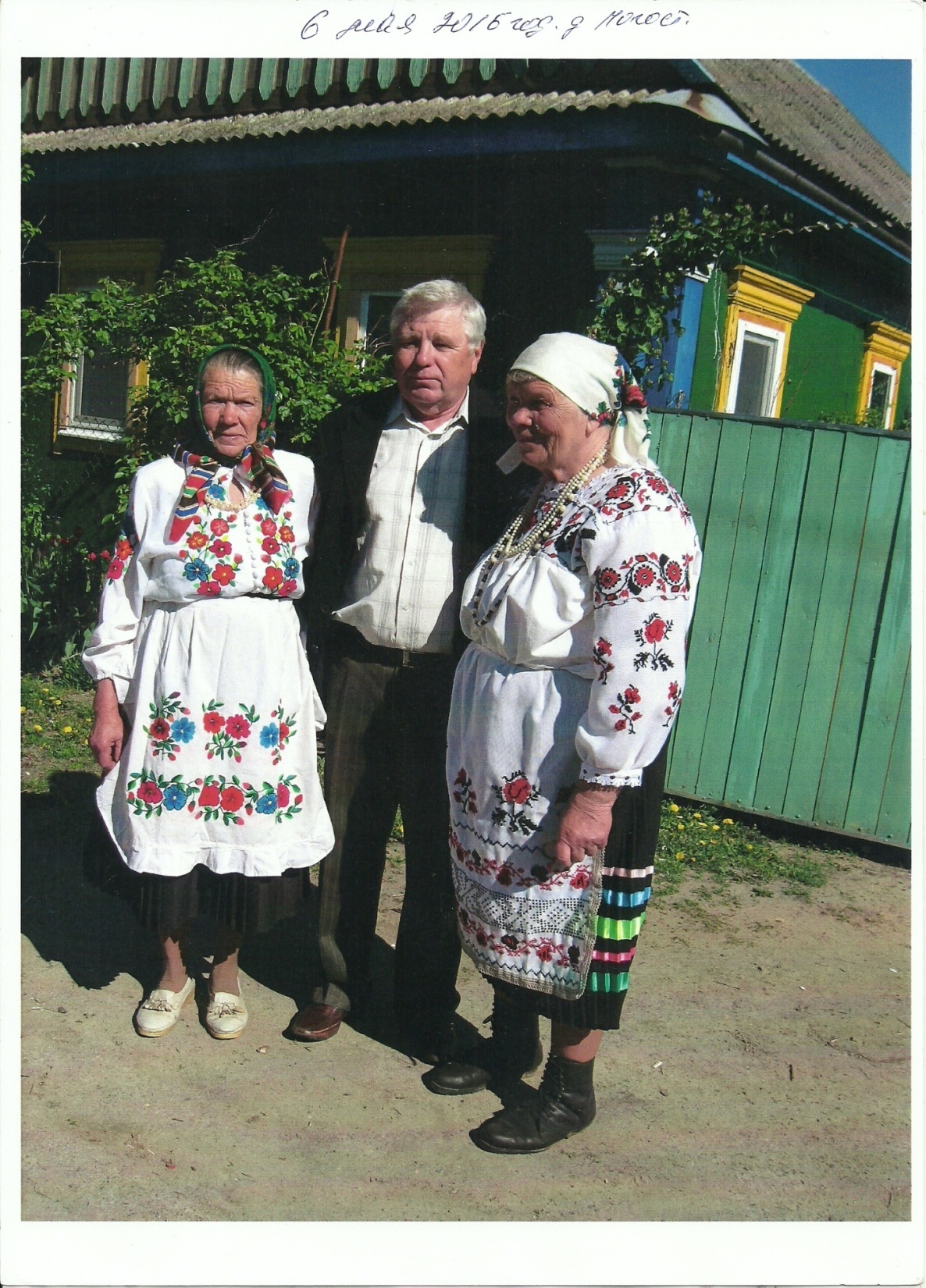 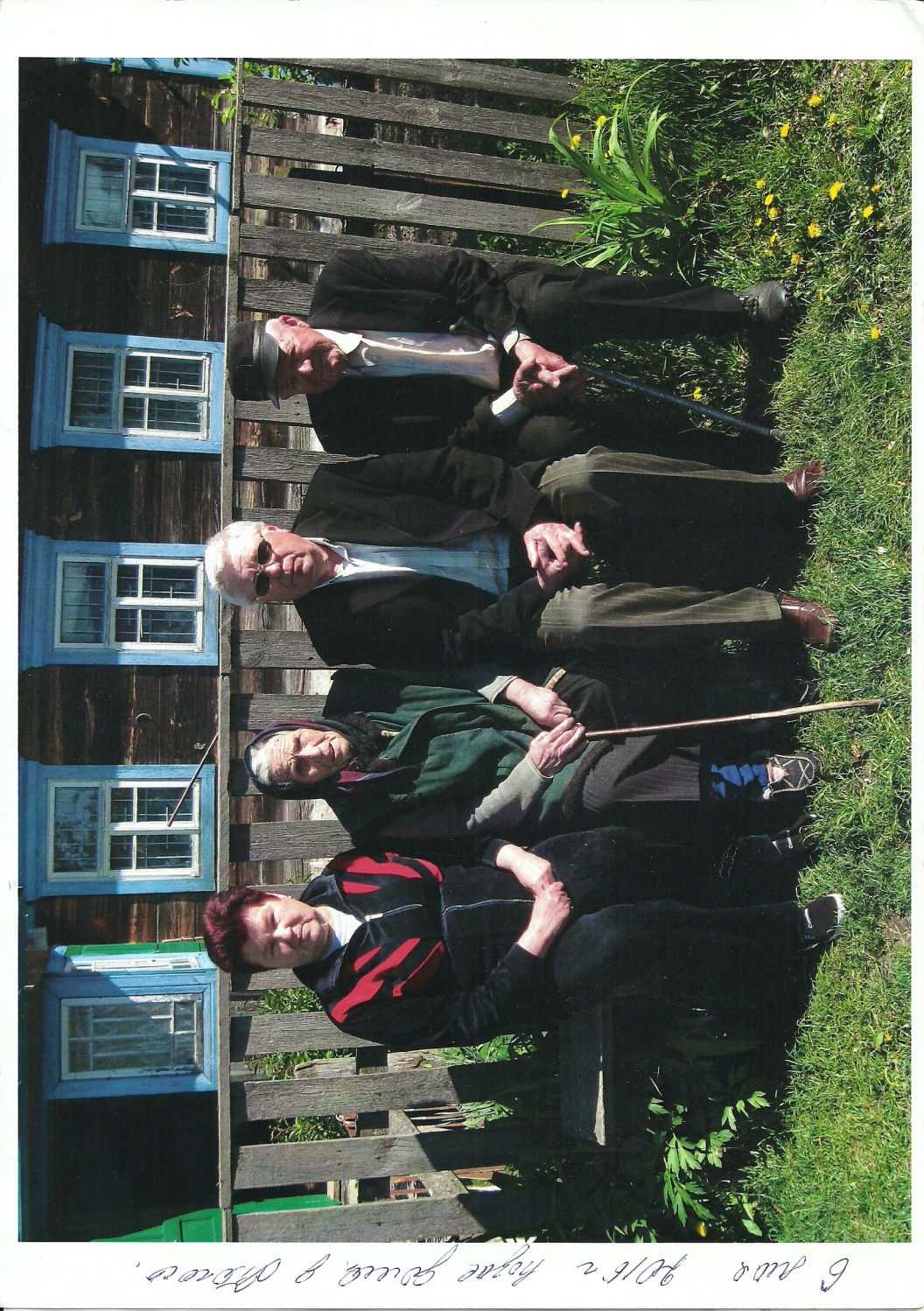 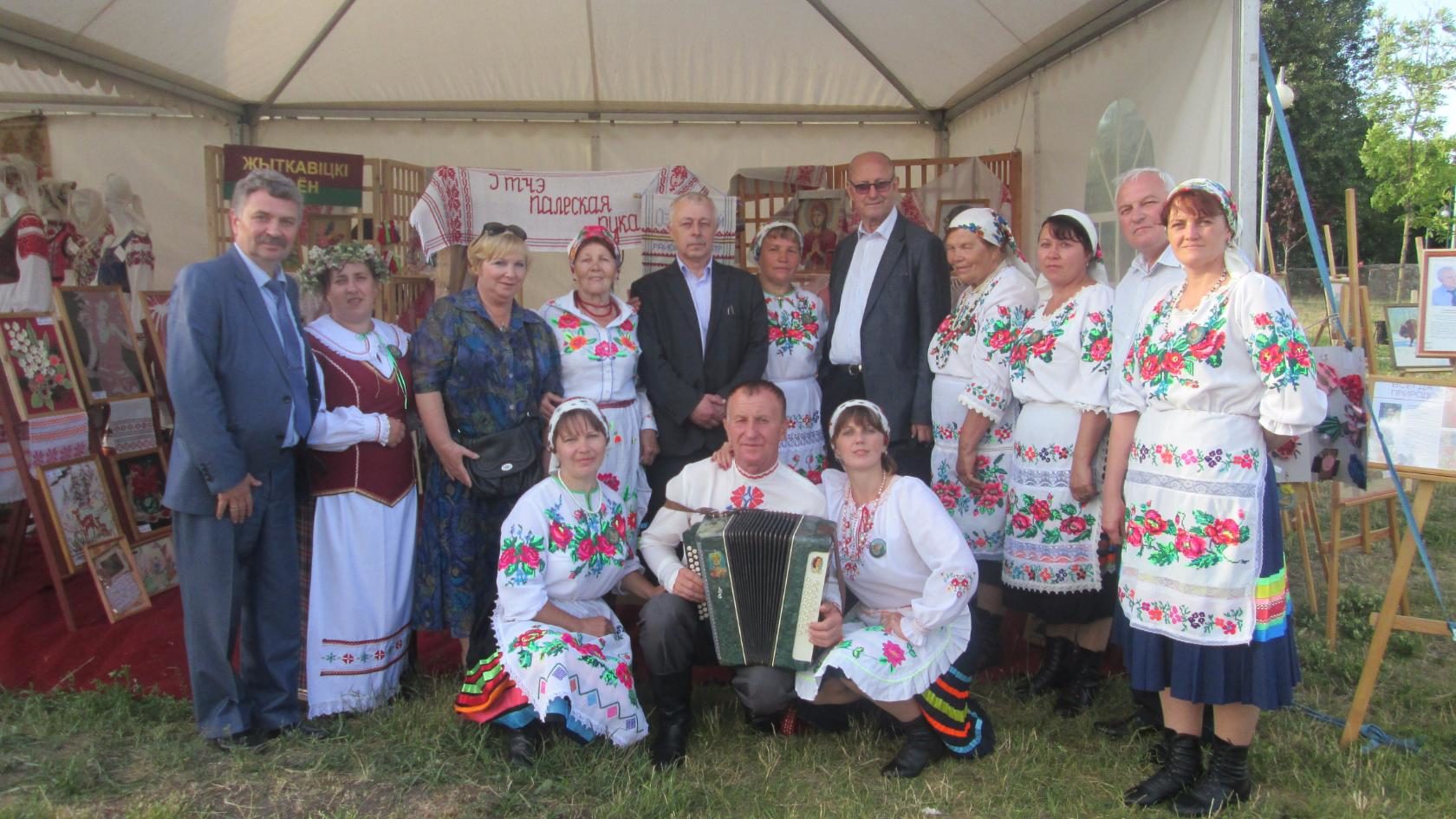 Погост – край чудес
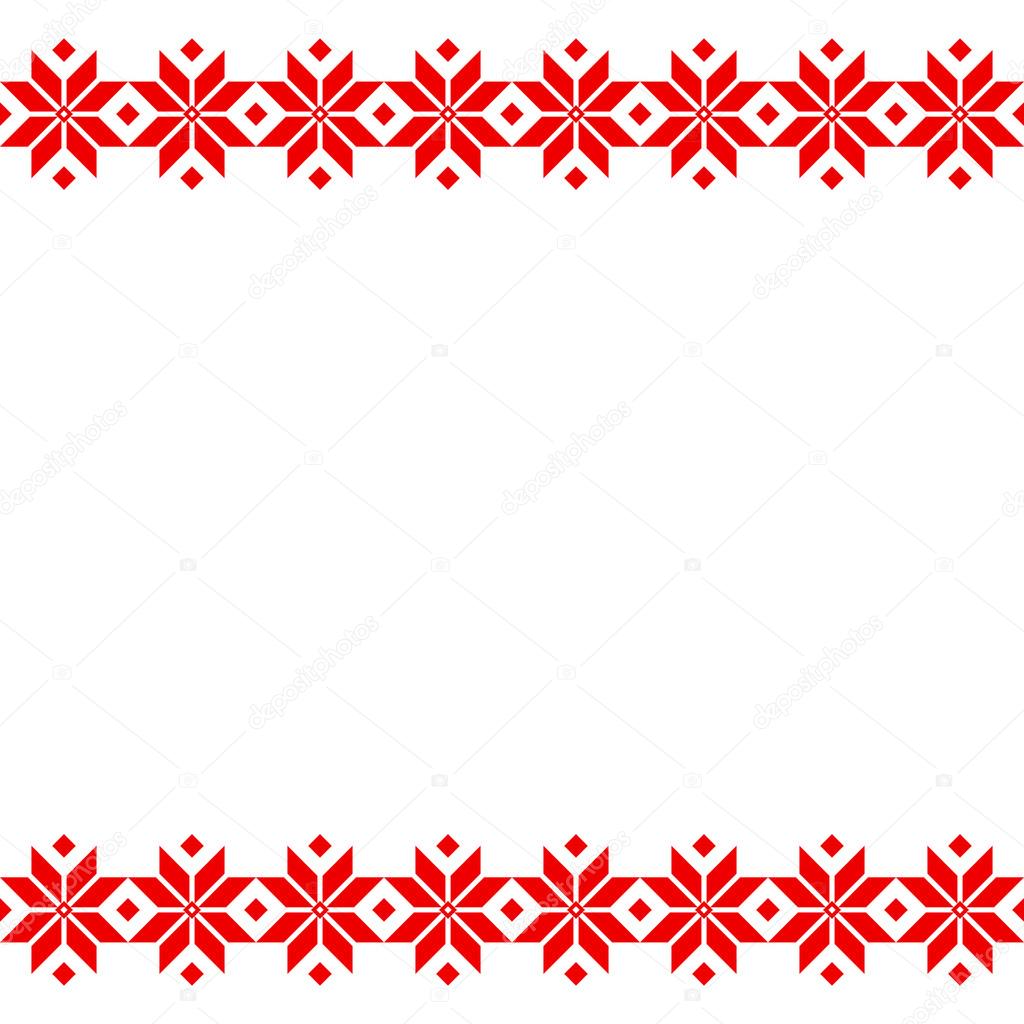 Спасибо за внимание!